Challenge Preparatory Academy
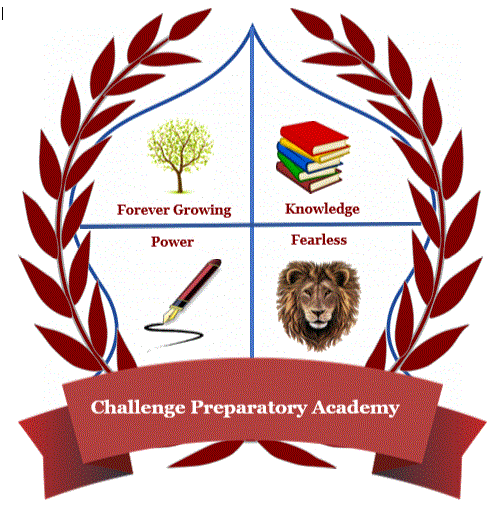 School Uniforms
All clothing in this presentation, were found on www.amazon.com , searching for school uniforms.

*Please plan for these events, that all parents are expected to participated in*

Student Summer Assessments, July 20th – 23rd, 2022
Parent & Student Orientation July 26th, 5 – 6:30 pm
New Students Orientation, August 2 @ 7:45 am to 10 am
And August 3 @ 1:45 to 3:45 pm
Open House Meet & Greet, August 5th, 4-6:30 pm
1st Day of School August 8th, 2022
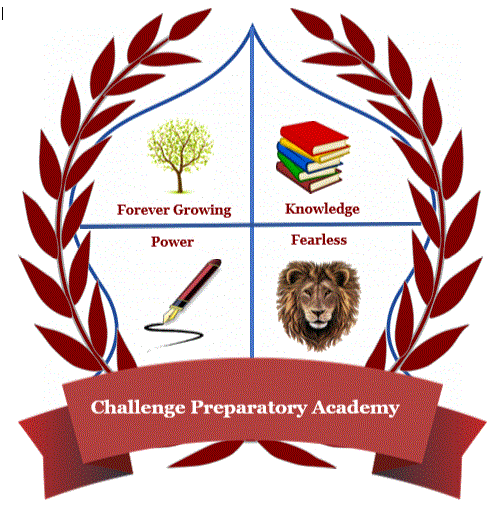 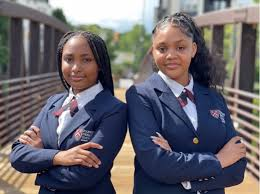 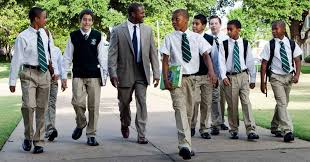 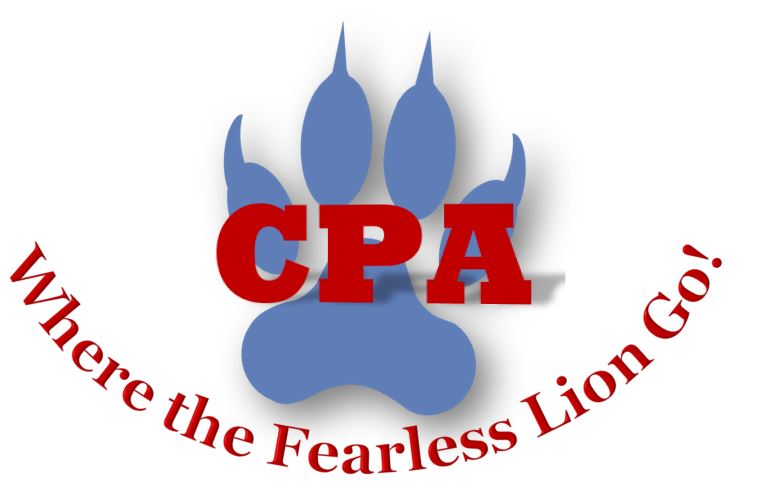 Students will be able to mix and match, to suit their style, CPA School Colors: burgundy, royal or navy blue and grey, white.
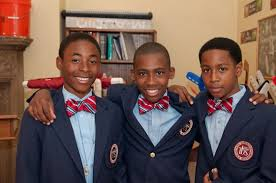 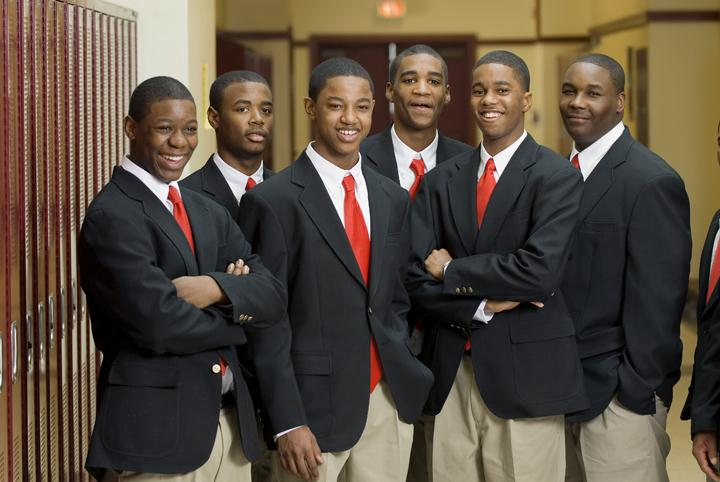 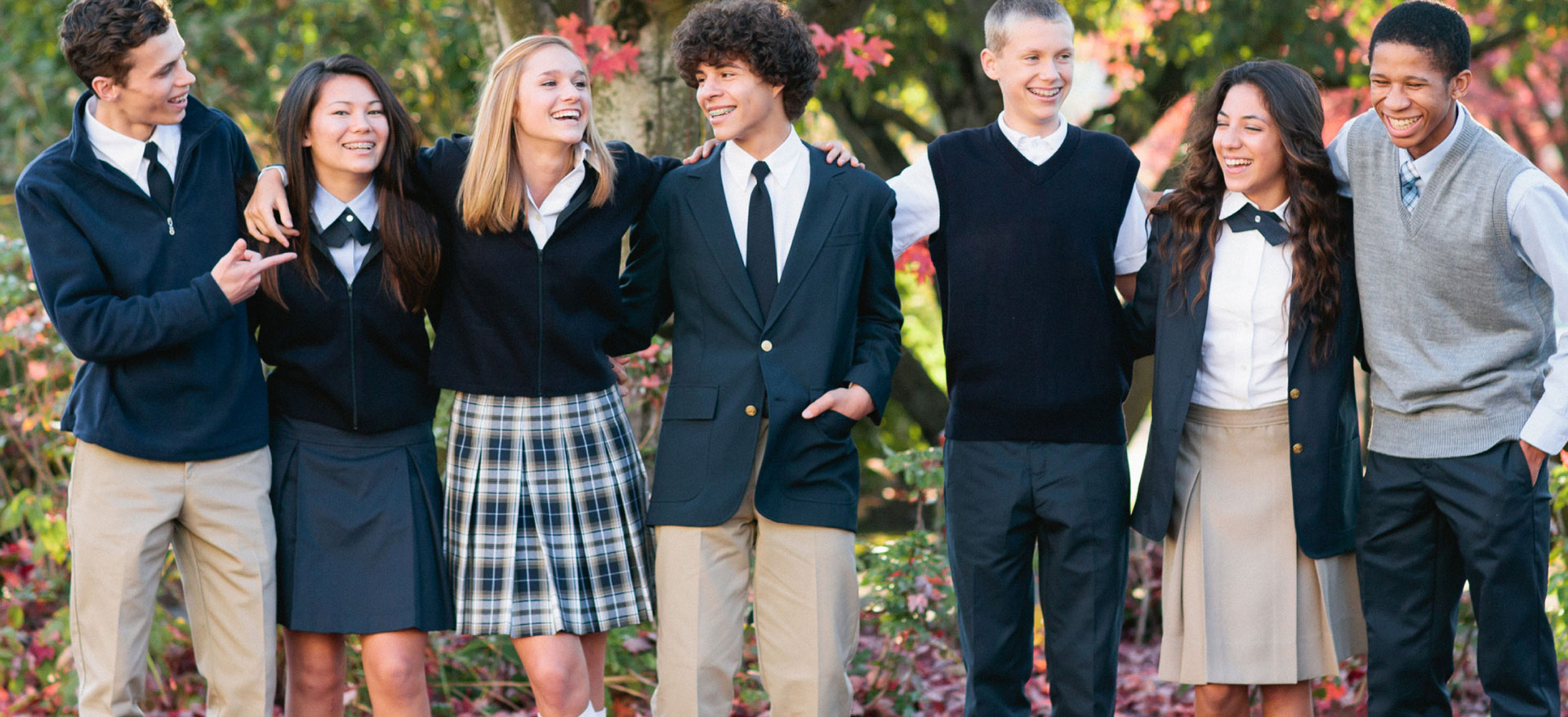 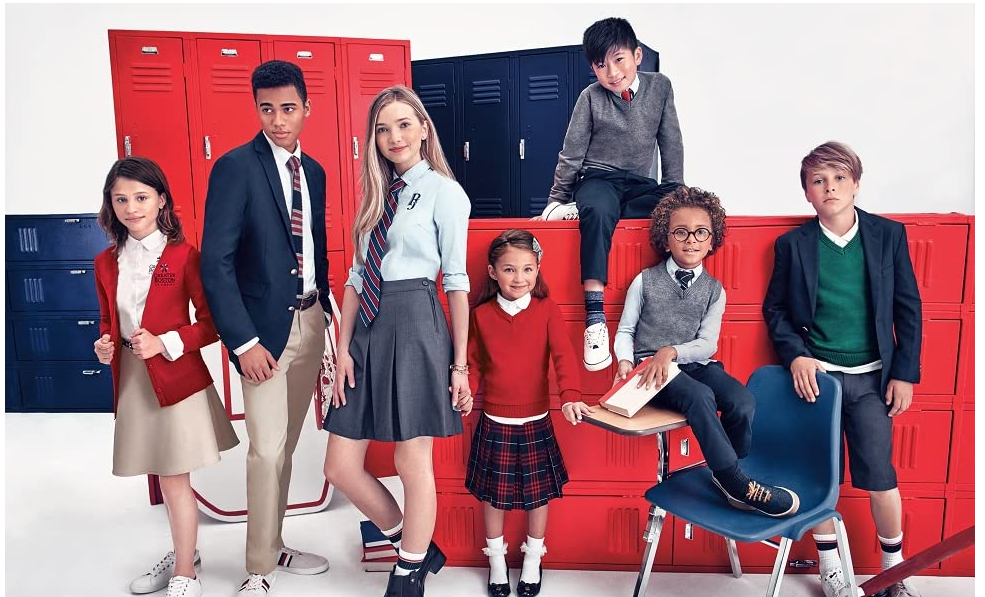 Weekly Attire

Monday (Professional Attire) – Blazer, slacks, skirt, white button front shirt, with or without vest depending on season and weather. Boys belt, tucked shirts, and all students’ shoes are black - No sneakers

Tuesday, Wednesday, Thursday (Casual Attire) – sweater, vest, slacks, skirts, jumpers, shorts and scoots/scorts, polo type shirts, sneakers all black or white (NO Crocks or colored shoes)

Friday (Dress Down Attire)-  Blue or Grey Khaki/ Blue denims with CPA school t-shirt only, sweats with matching sweatshirt or school t-shirt, sneakers all black or white

Principal “Where What You Want Fridays” Fundraiser
July 13th to August 7th, 2022

Parents pre purchase “Where What You Want Fridays” 
2 dollars for every school year Friday (36)
  the entire year $72 
or 
every other Friday $36

To prevent any confusion, these Fridays must be purchased at the beginning of the school year. It is difficult to keep up with which students can, and cannot, it will be efficient to have list at the beginning of the year to avoid any confusion
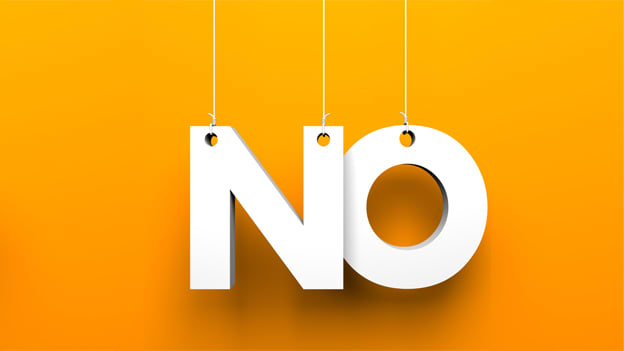 No, No, No’s


No attire with any logos other than CPA

No crocs, sandals, colorful sneakers 

No clothing with tares or skinny jeans

No other colors, except school colors

No colored socks, only black, grey, blue or burgundy

No hats or bandanas

No leggings as pants

No t-shirts, jackets, sweaters or pants with any type of logo or mantra

No mixed color clothing, only solid or plaid school colors

No colorful belts
CPA School Colors: burgundy, royal or navy blue and grey, white (front button short and polo shirts).

All clothing in this PowerPoint is found on Amazon
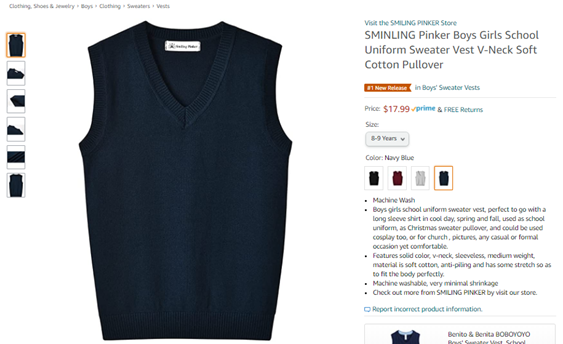 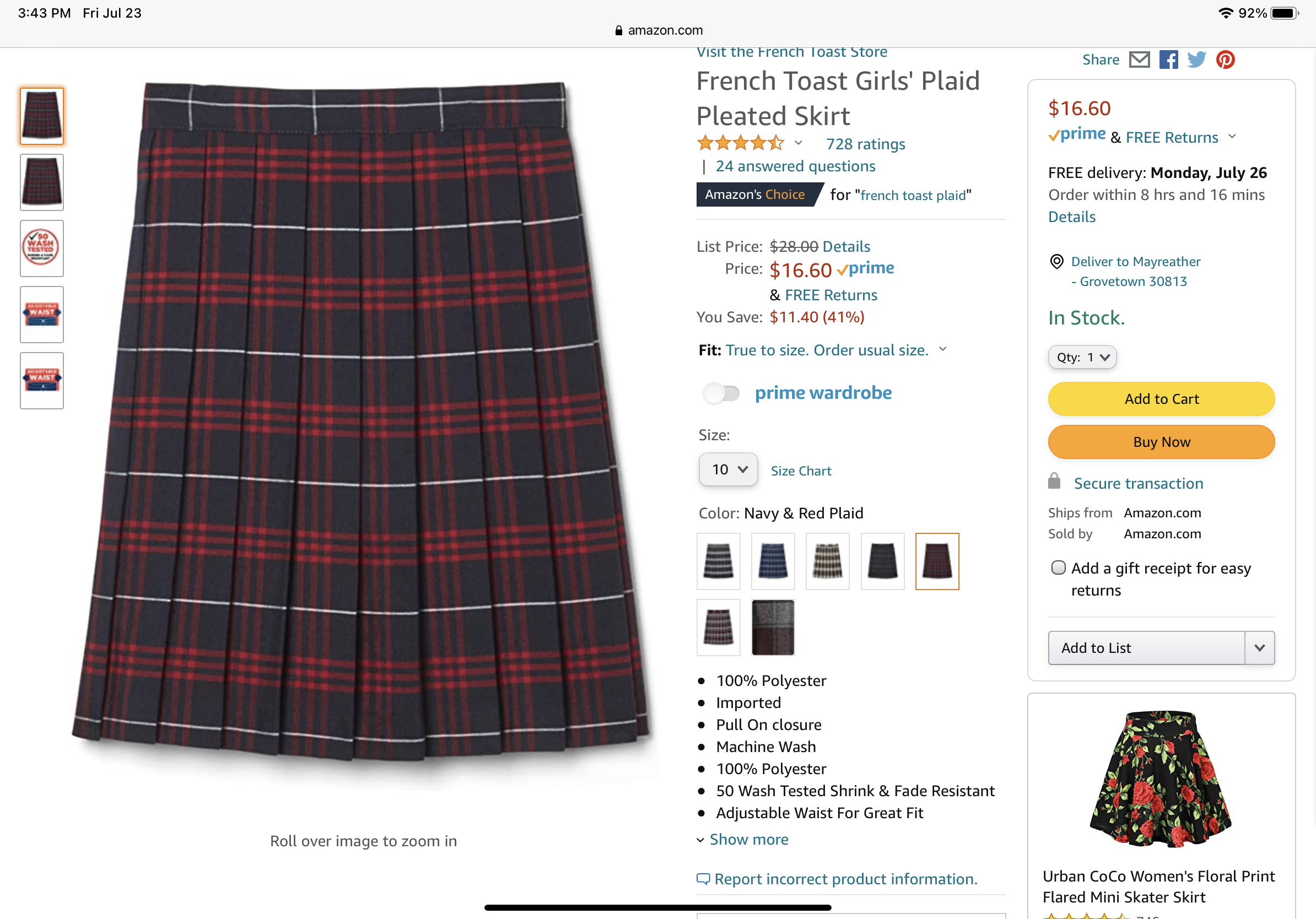 Professional Attire for Girls

These clothing are required Check List for Girls

Blazer (Burgundy/Red Blazer)
Sweater (navy Blue)
Vest (navy Blue)
Oxford button front shirt (white)
Bow tie (burgundy plaid)
Pleated Skirt (burgundy plaid)
Knee high socks (navy blue)
Loafers/Mary Janes (Black)
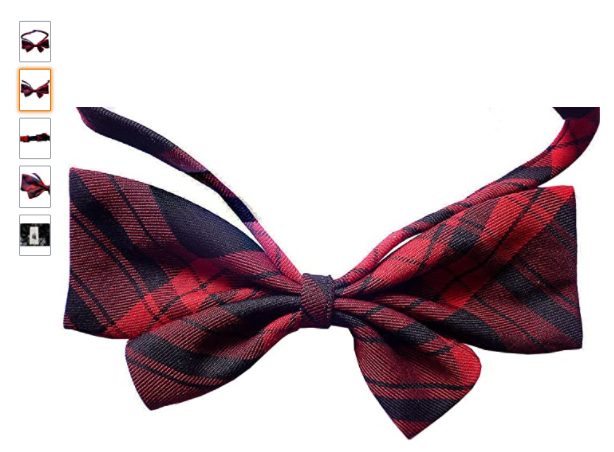 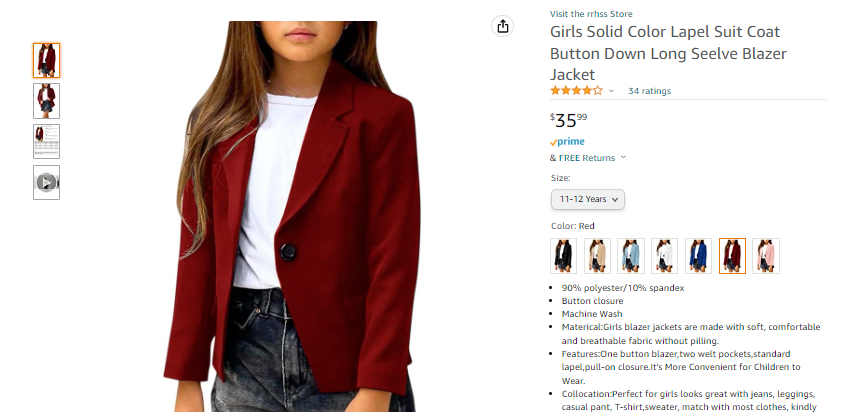 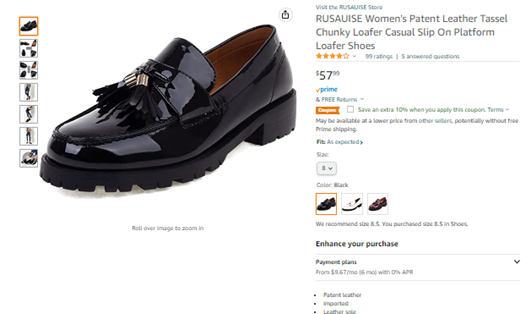 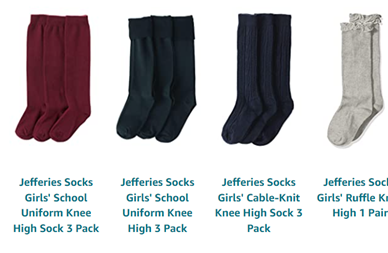 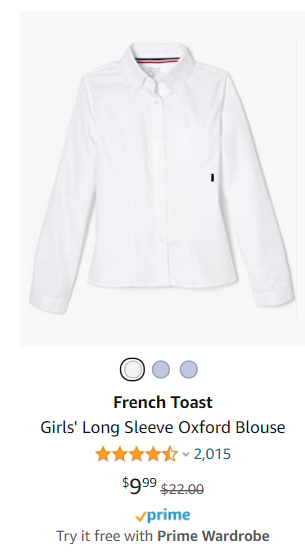 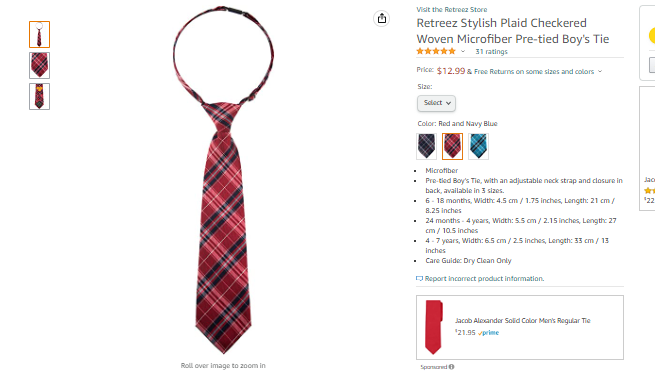 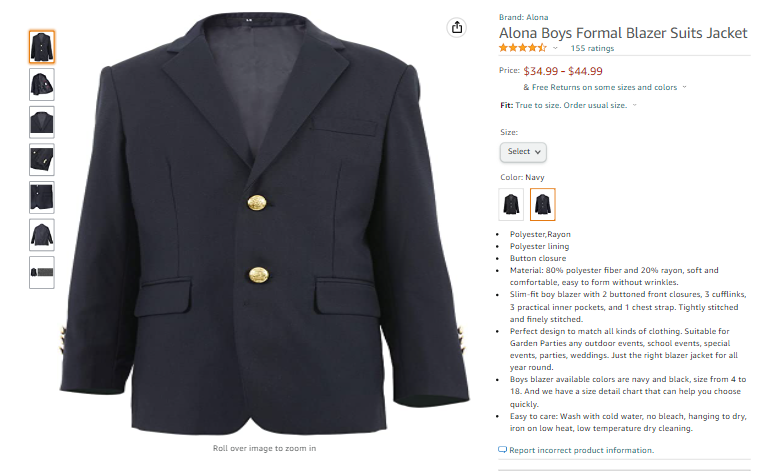 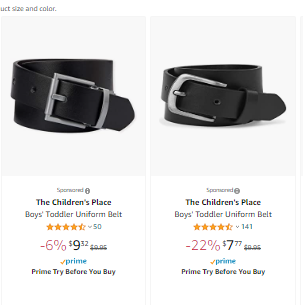 Professional Attire for Boys

These clothing are required Check List for Boys

Blazer (Navy Blue Blazer)
Sweater (burgundy Blue)
Vest (burgundy Blue)
Oxford button front shirt (white)
Bow tie (burgundy plaid)
Slacks (navy blue)
Socks (navy blue)
Loafers (Black)
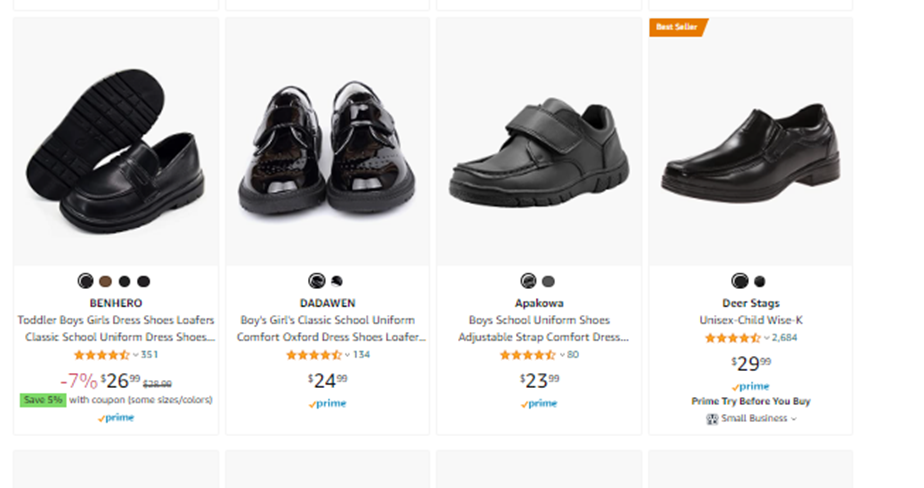 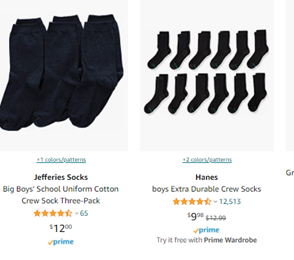 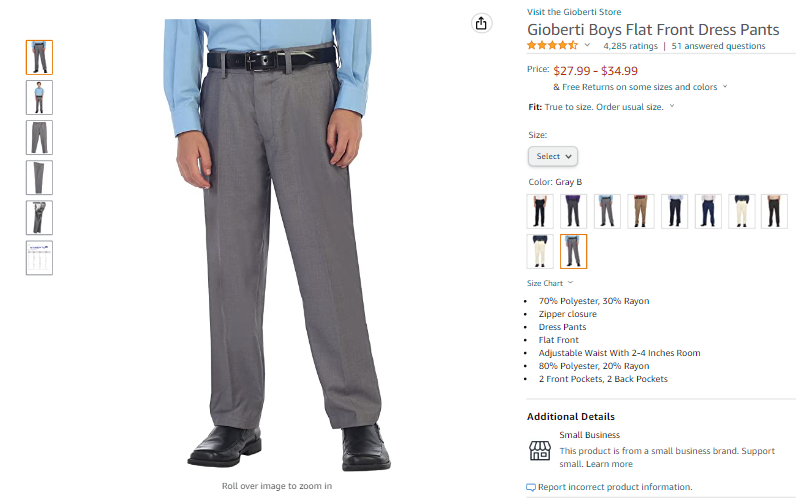 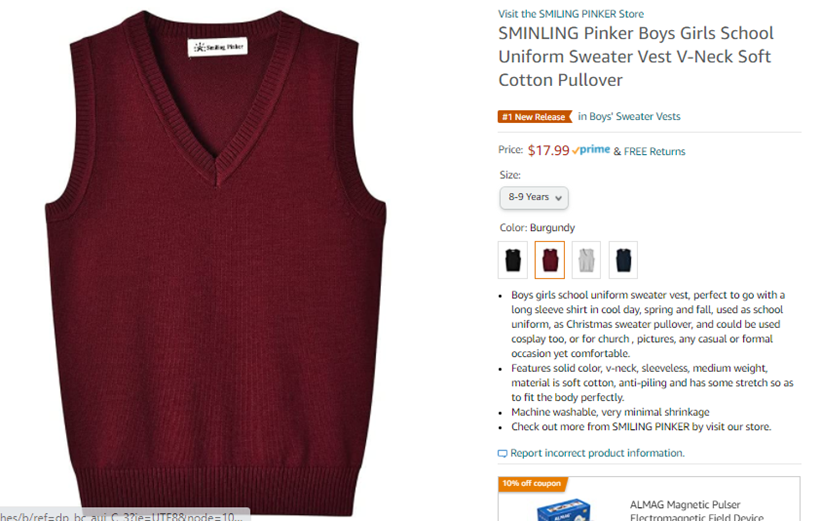 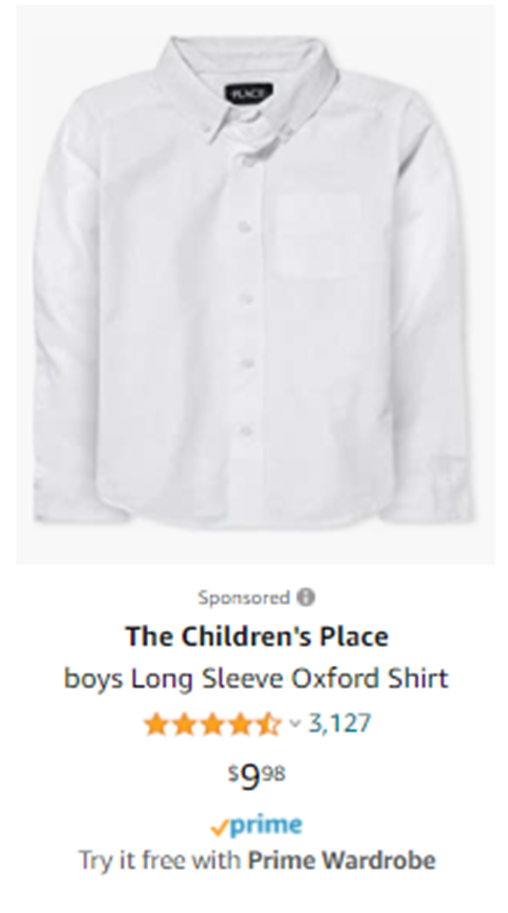 Dress Down Uniform
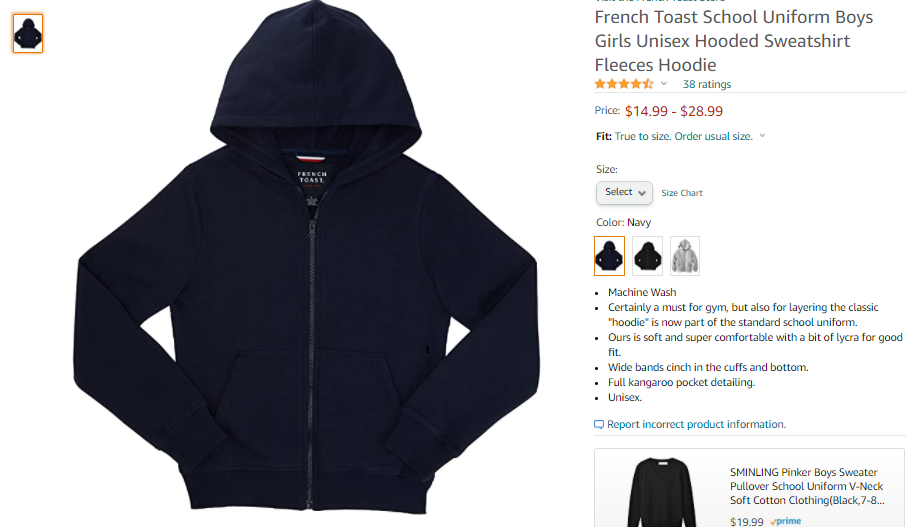 Khaki and Blue Denims (NO black, or any other color) can be worn with school T-Shirts. No torn or skinny jeans. If a student participates in “Where What You Want Fridays” they can wear different jeans of any color, and torn jeans THAT can not revel and skin, this includes skinny jeans.
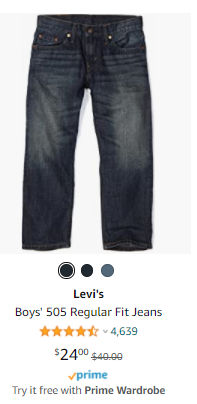 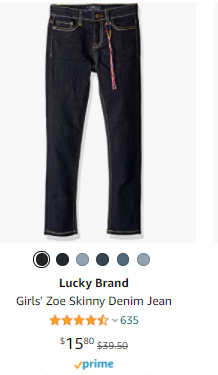 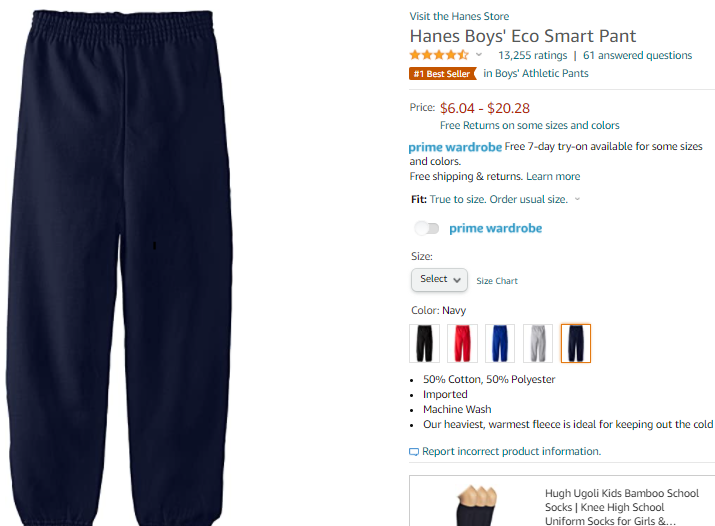 Can be either, navy blue, burgundy or grey. Yes, students can mix and match colors.
Just Girls Causal Attire
Only clothing on this list can be worn, 
mixing and matching is encouraged
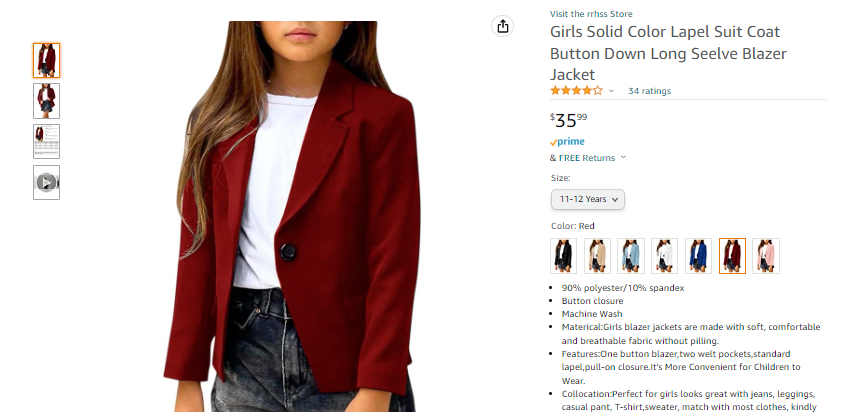 School Blazers 
for Girls
This jacket is required
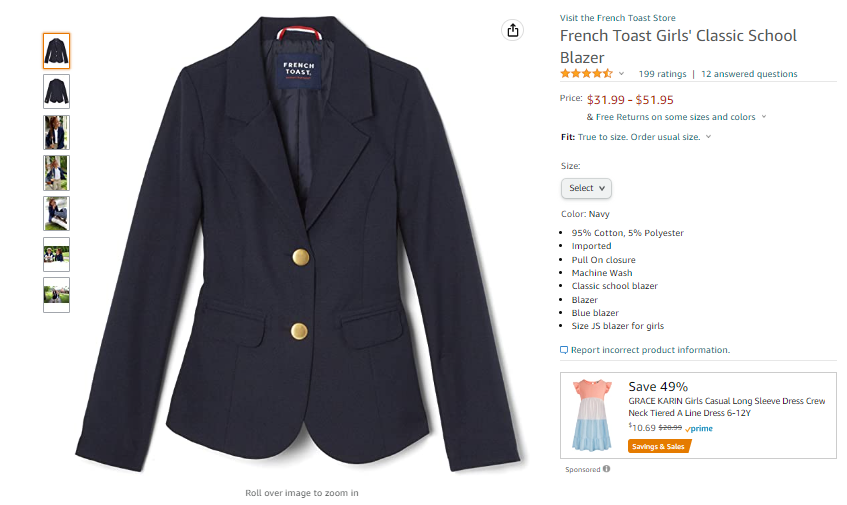 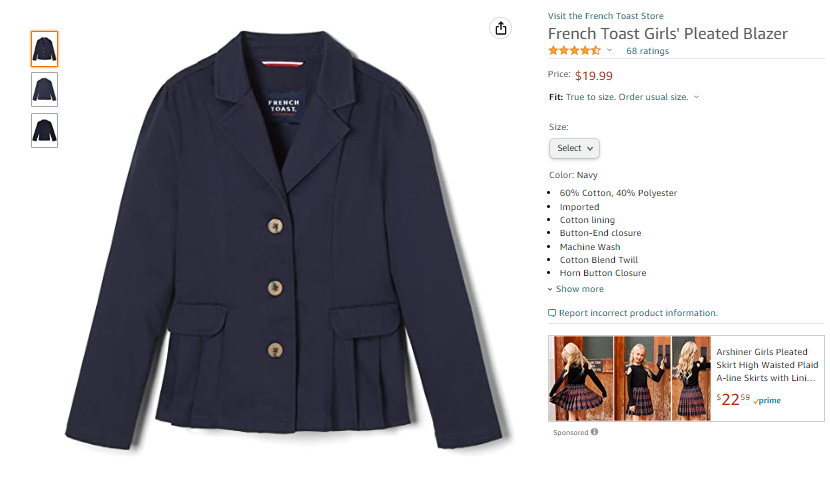 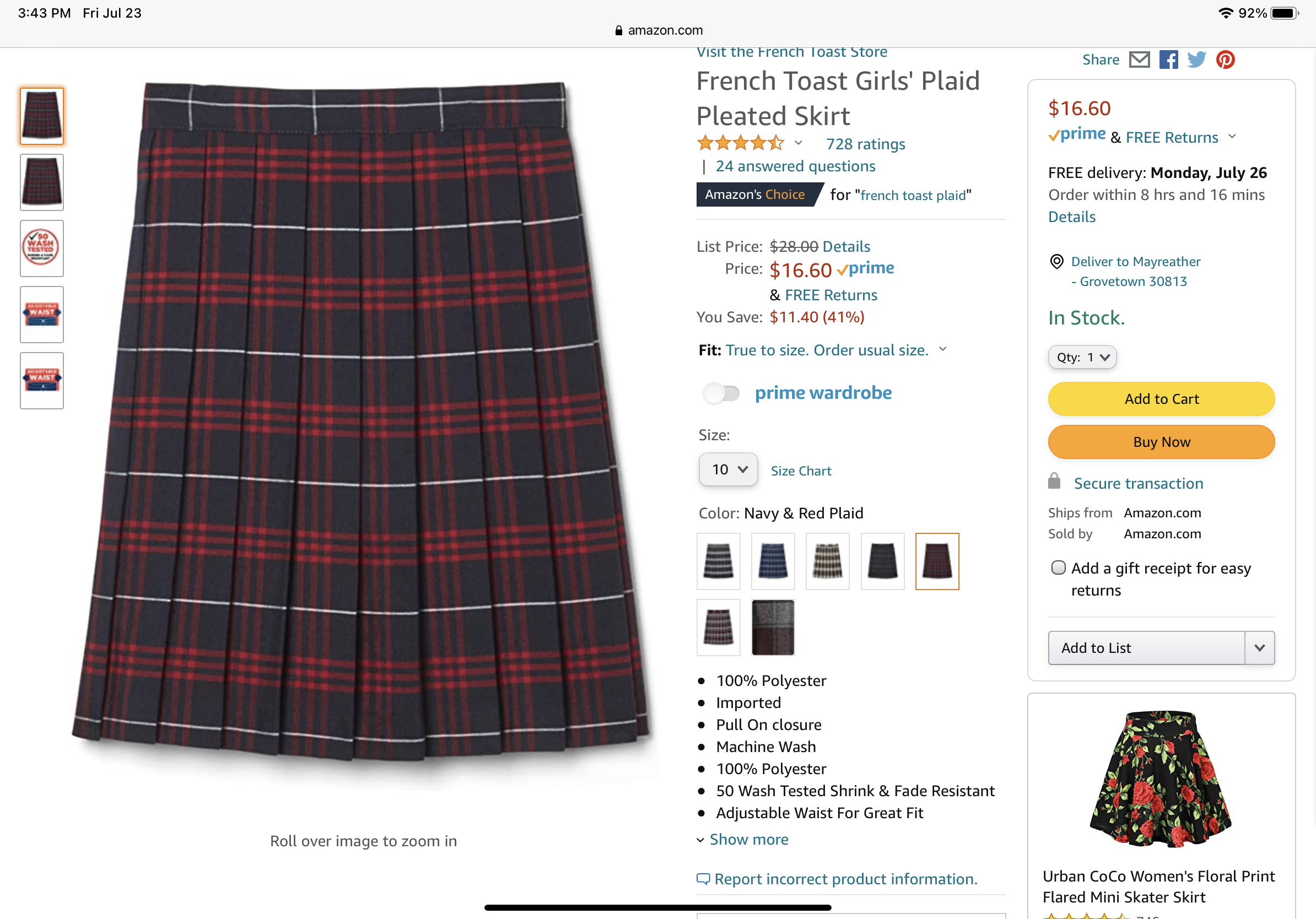 This plaid skirt is required
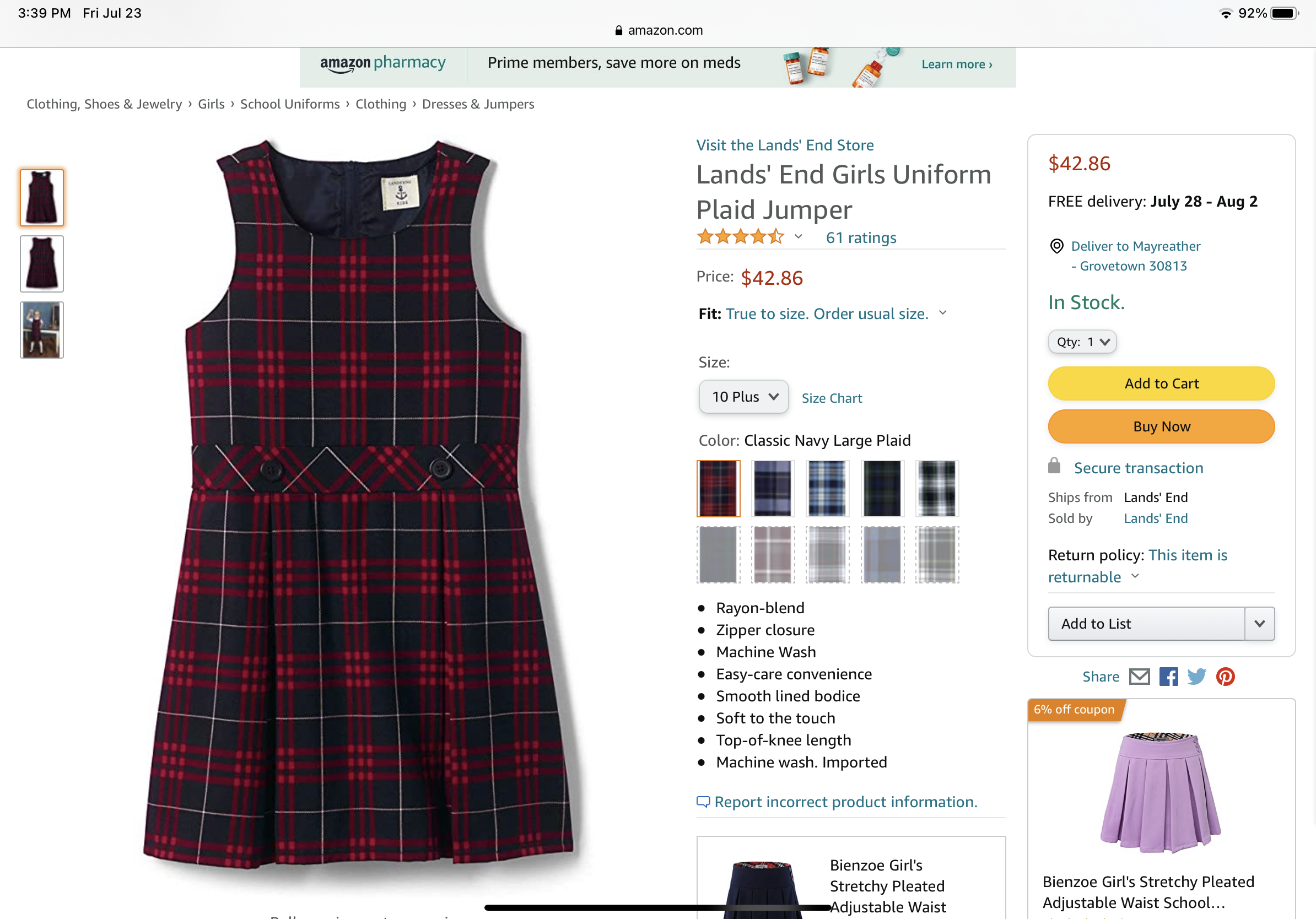 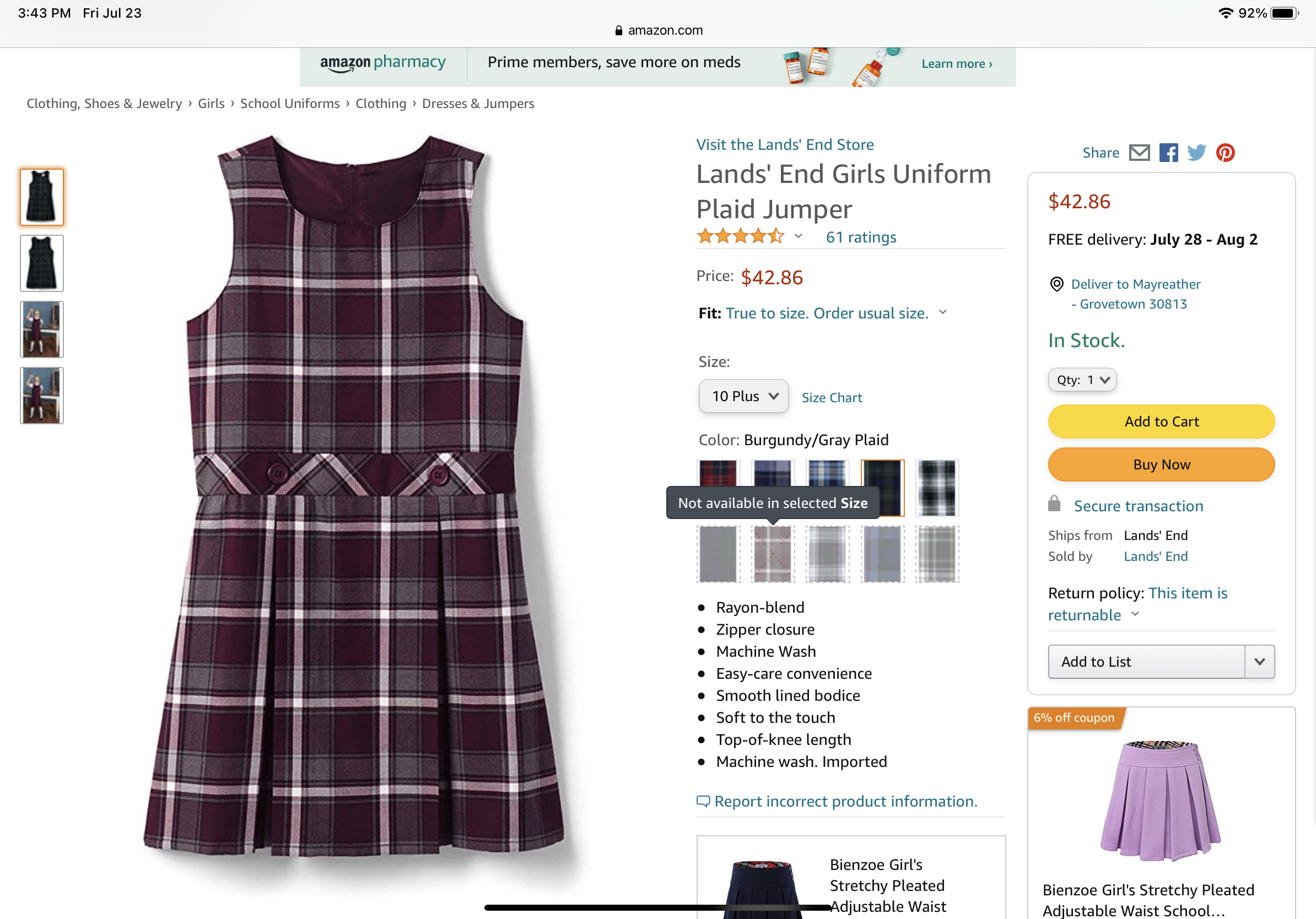 Casual Uniform
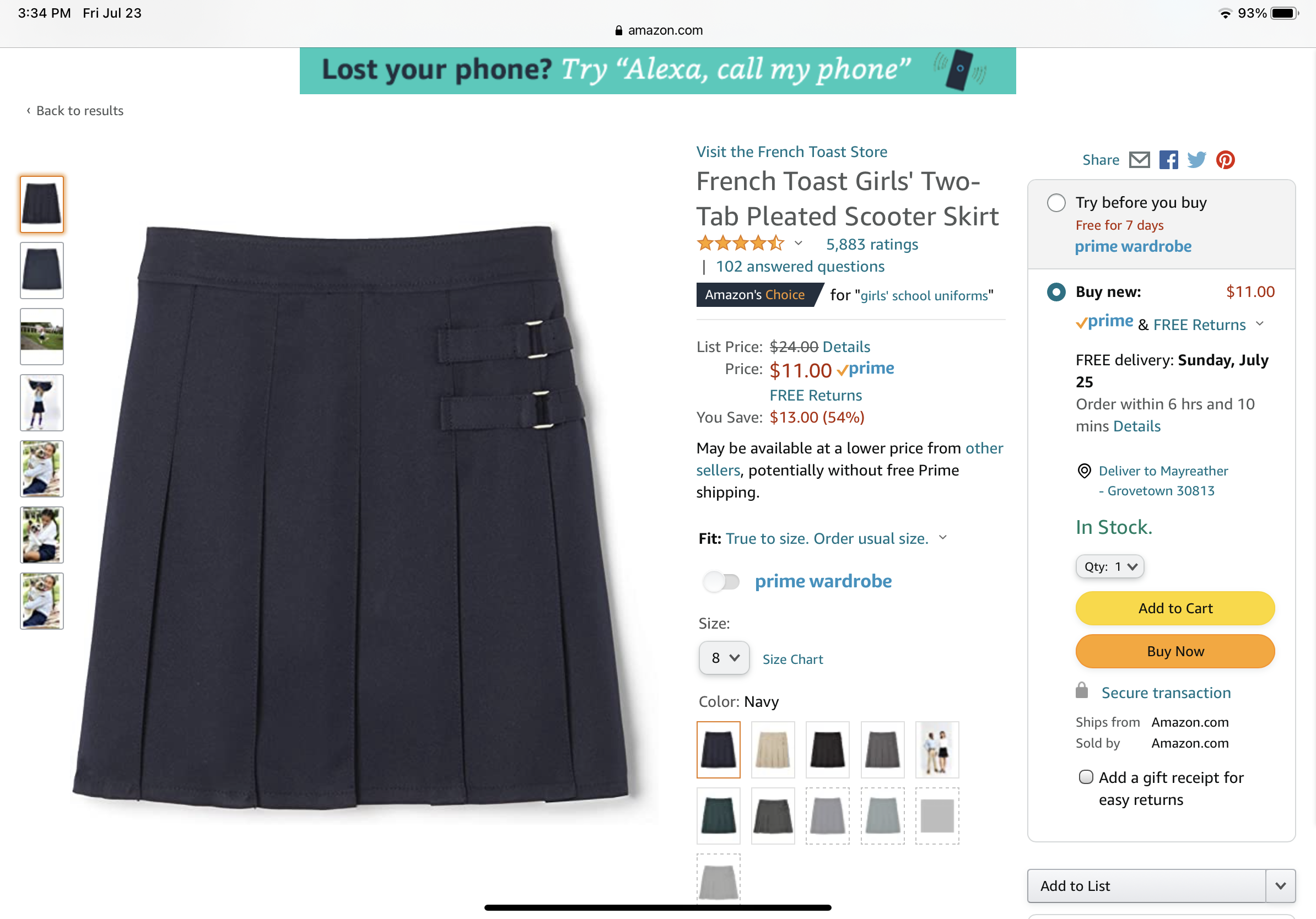 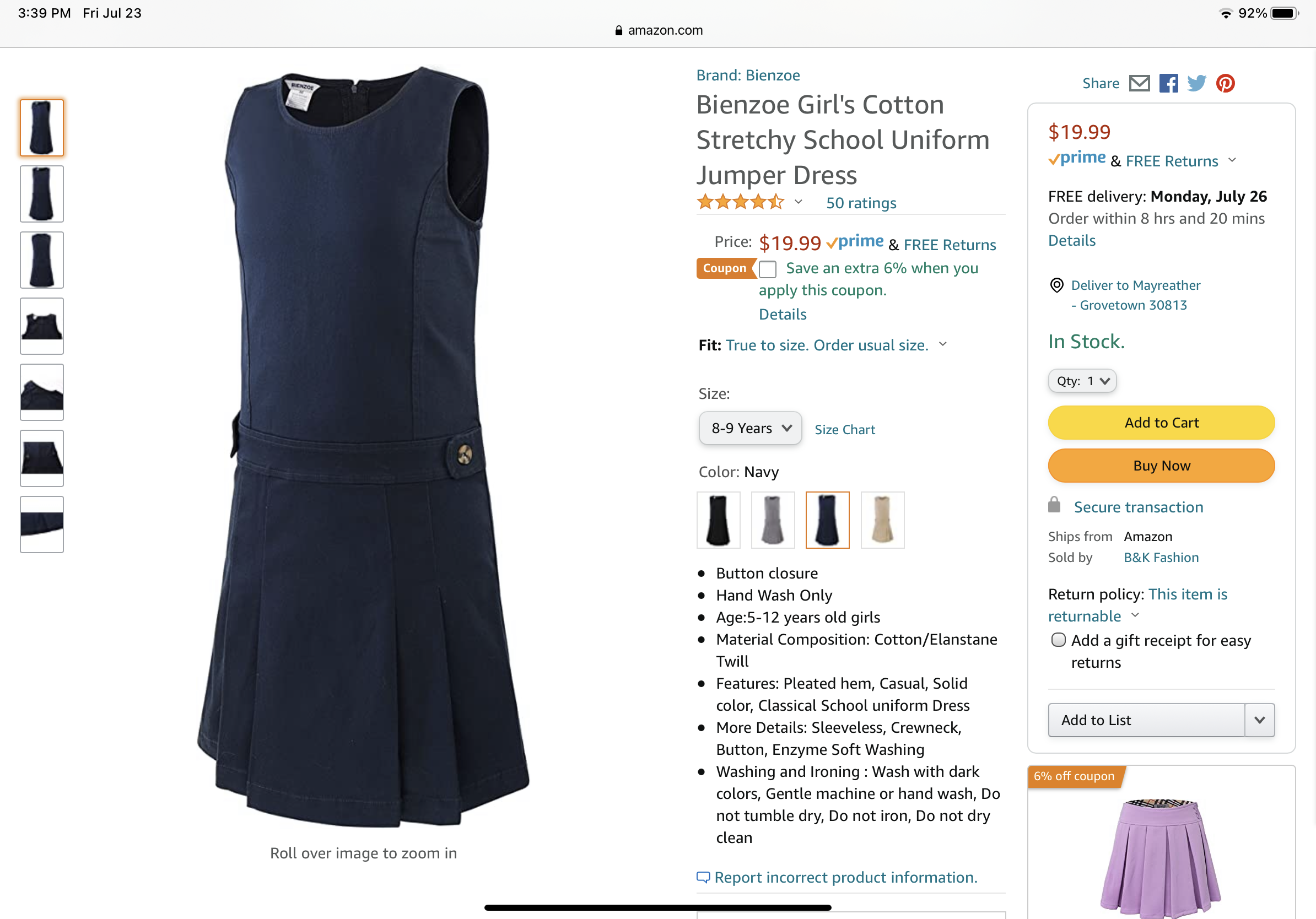 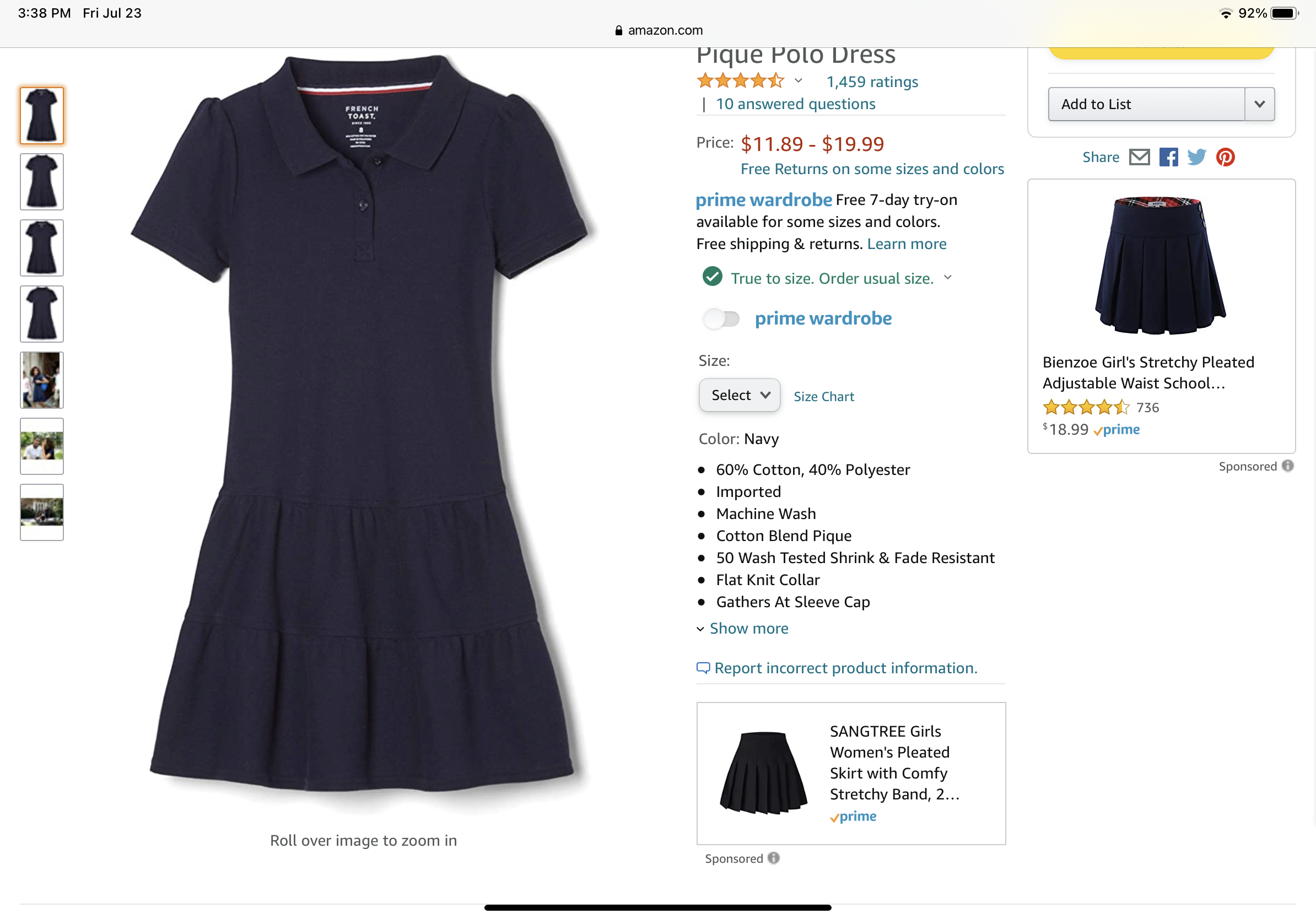 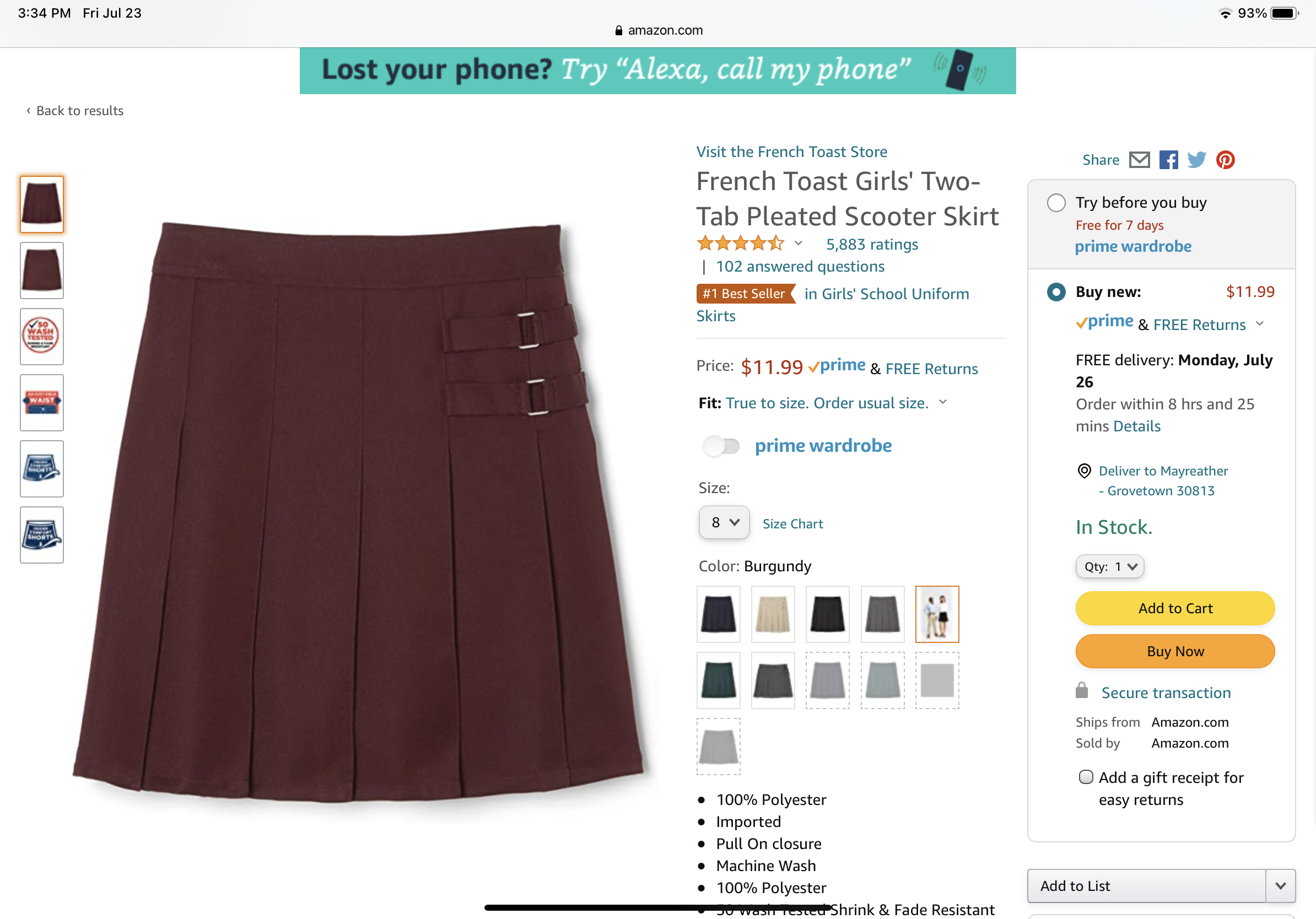 All can be either, navy blue, burgundy or grey. Yes, students can mix and match colors.
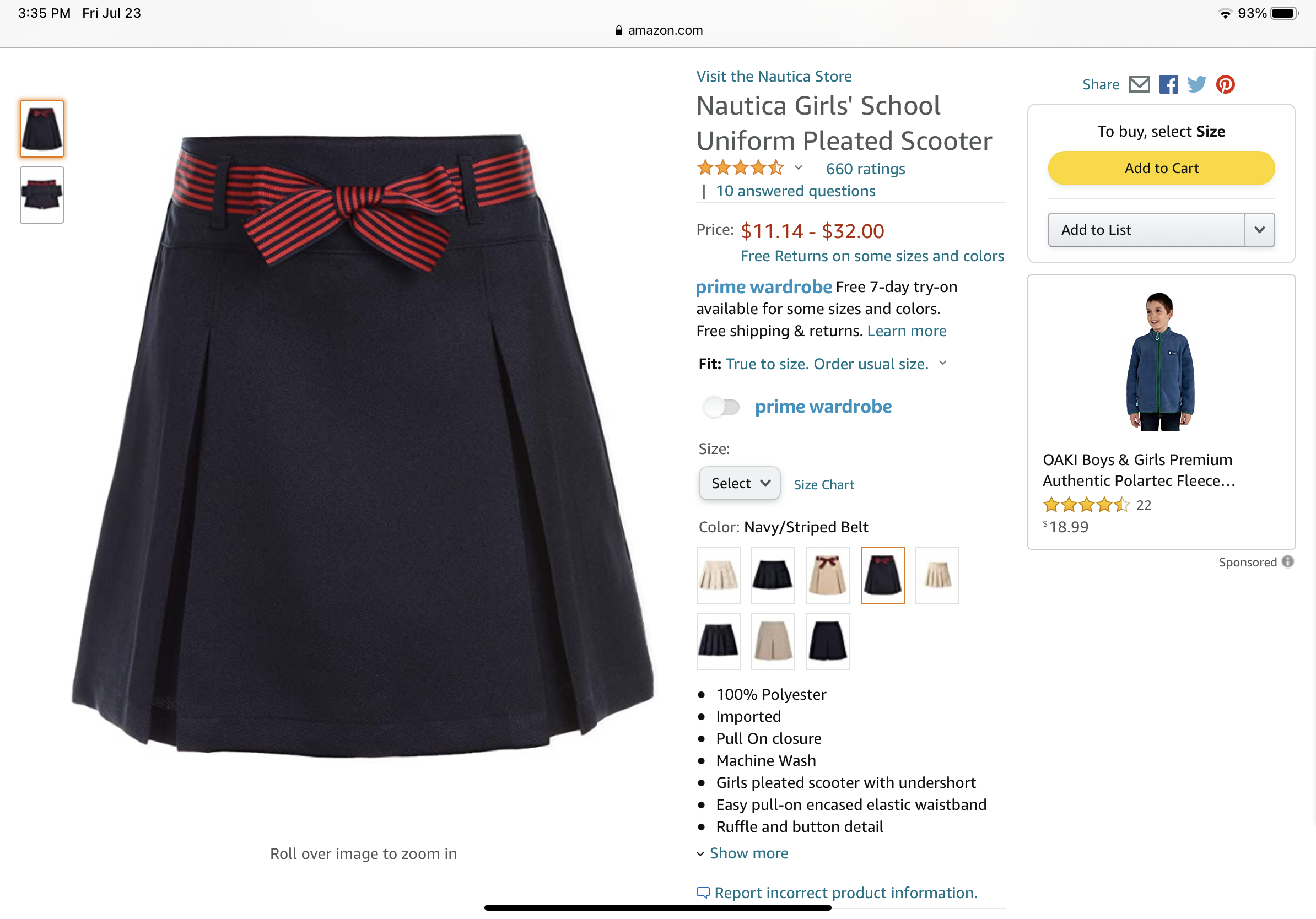 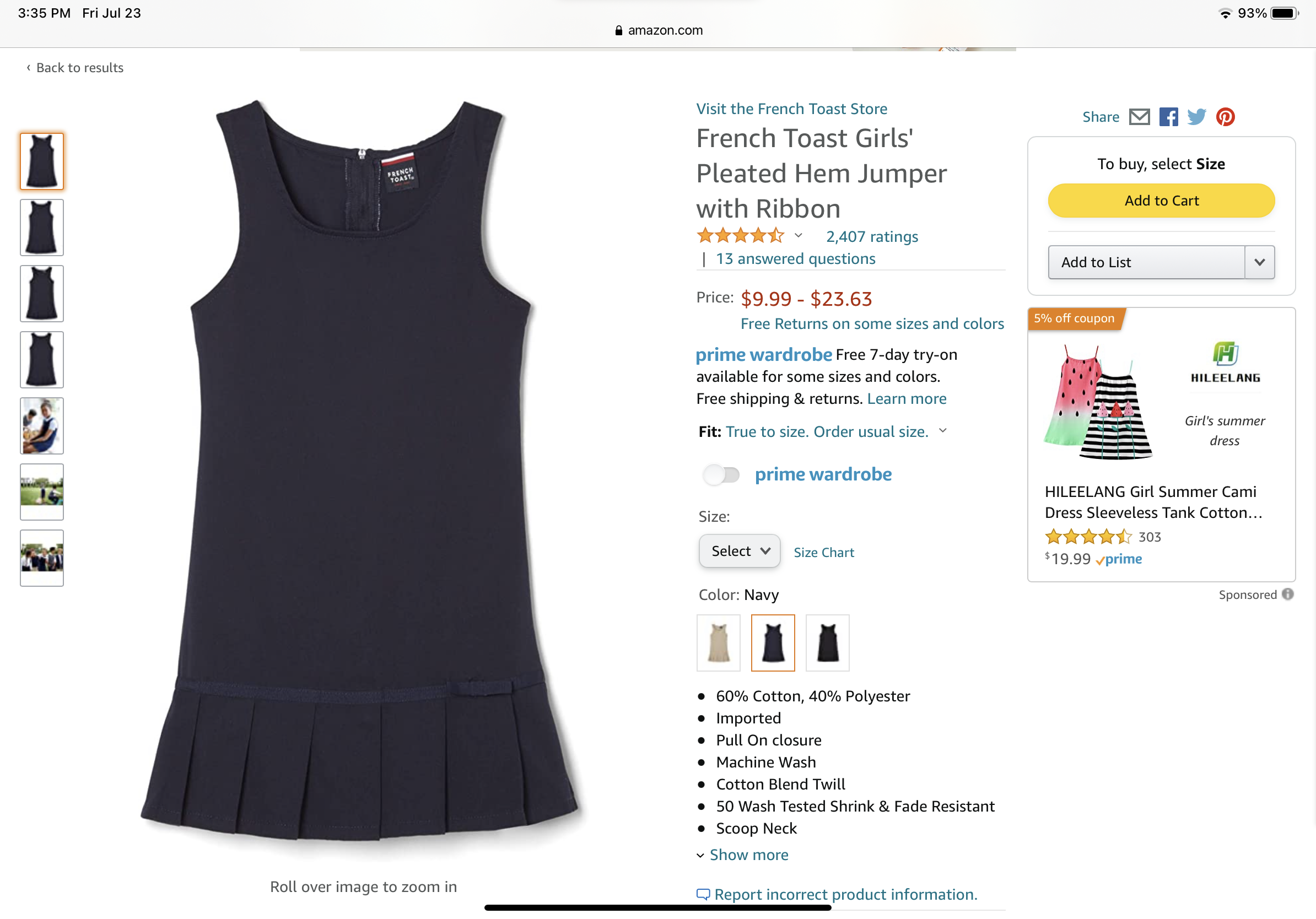 All can be either, navy blue, burgundy or grey. Yes, students can mix and match colors.
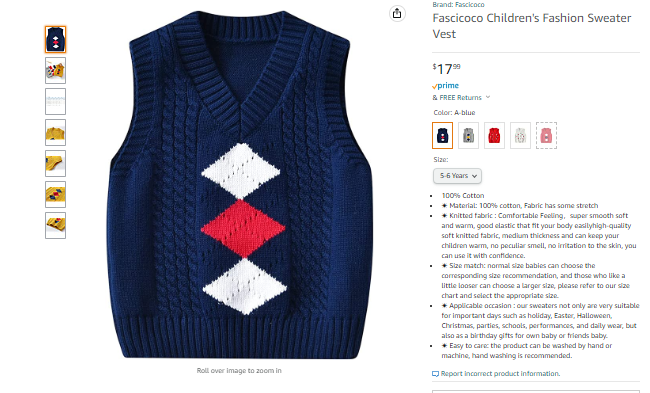 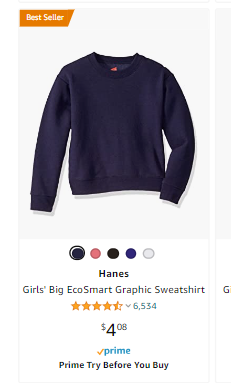 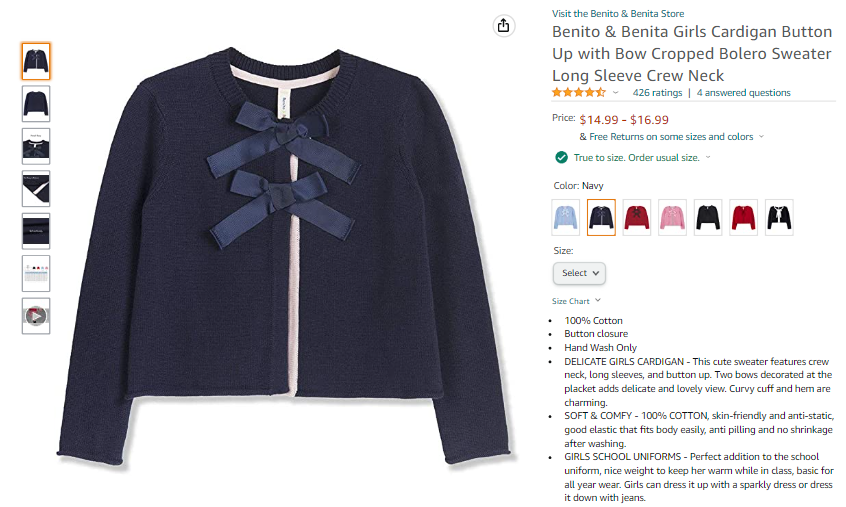 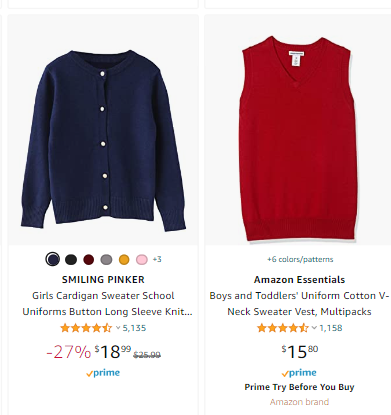 Shoes for Girls,  select from this type only
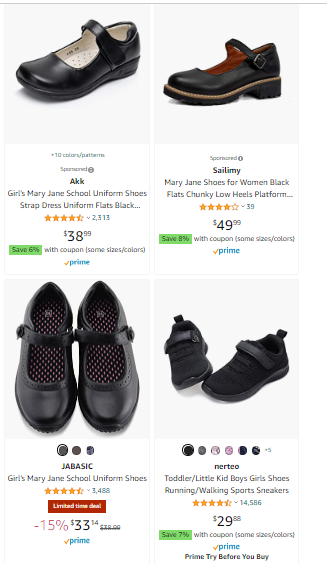 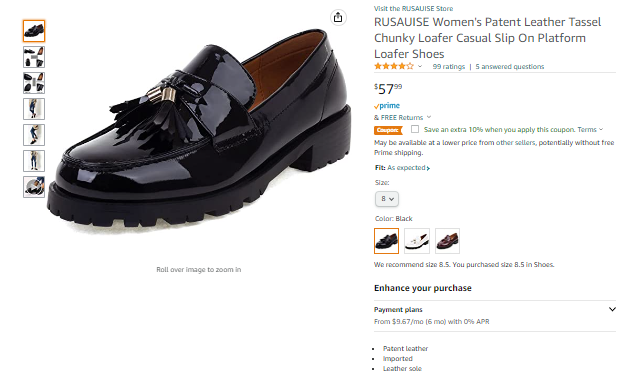 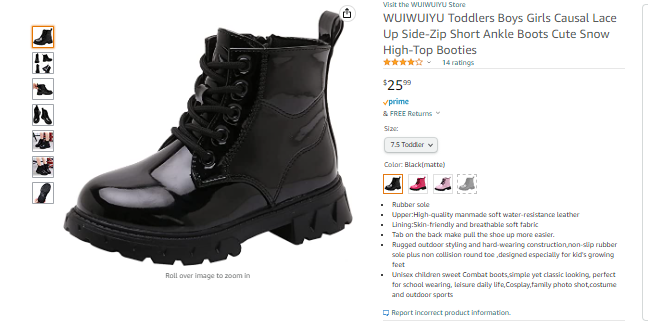 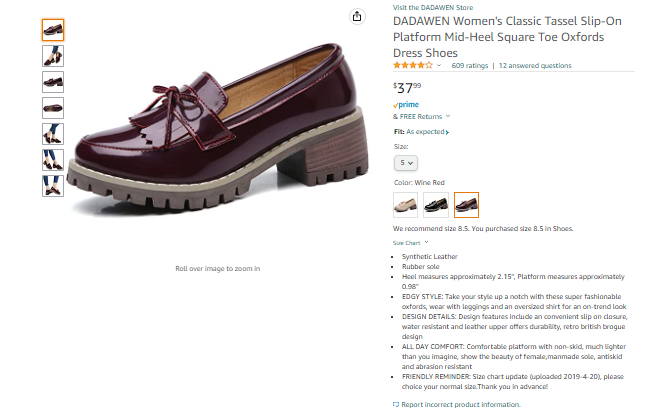 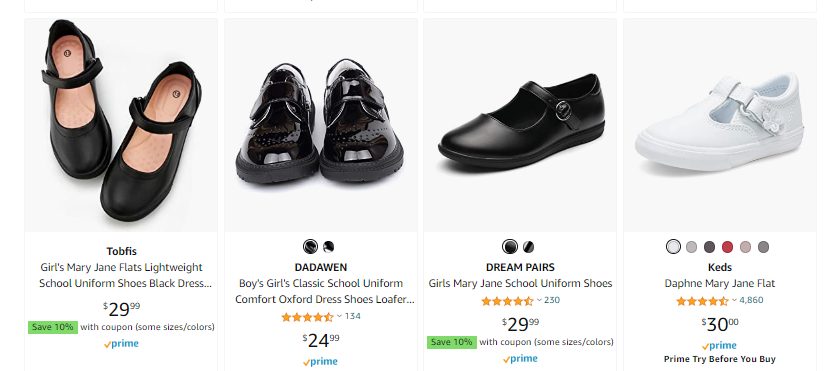 Loafers, Mary Janes and Shooties (colors = black or burgundy)
Just Boys Casual Attire
Only clothing on this list  can be worn, 
mixing and matching is encouraged
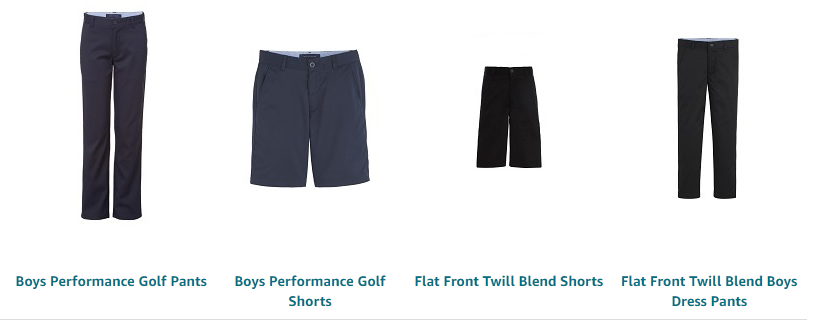 All can be either, navy blue, burgundy or grey. Yes, students can mix and match colors.
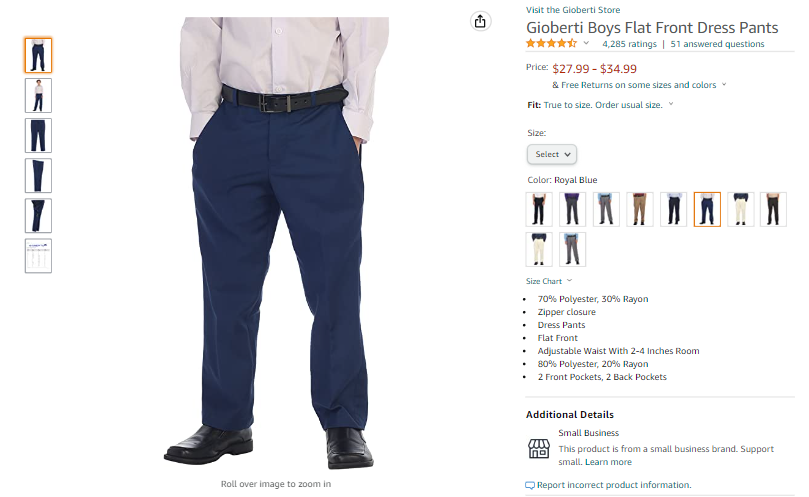 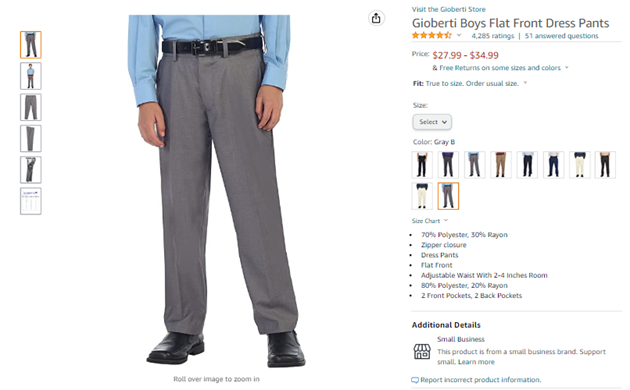 These two colors (grey and royal blue), slacks are required for boys
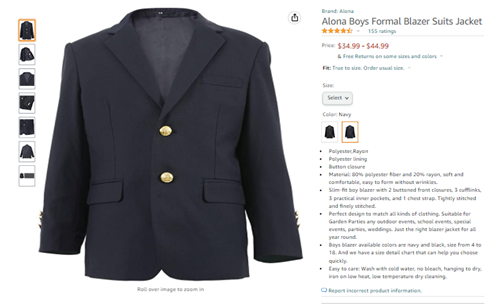 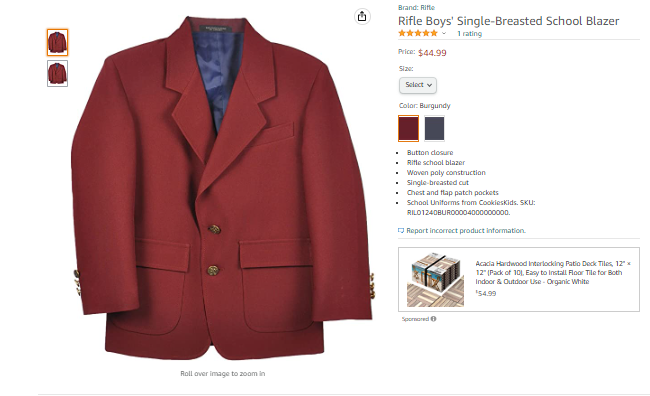 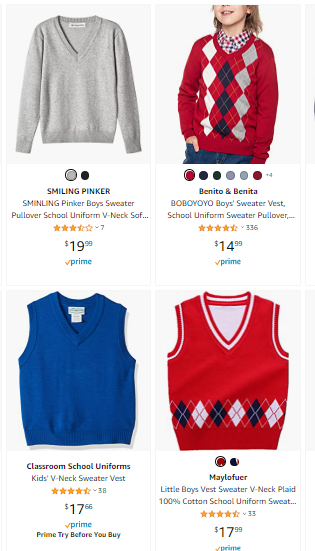 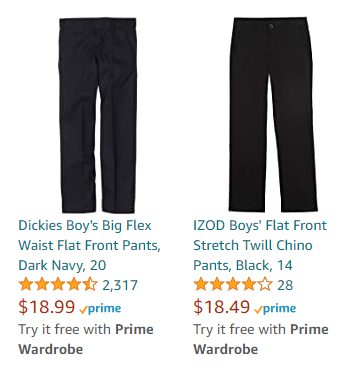 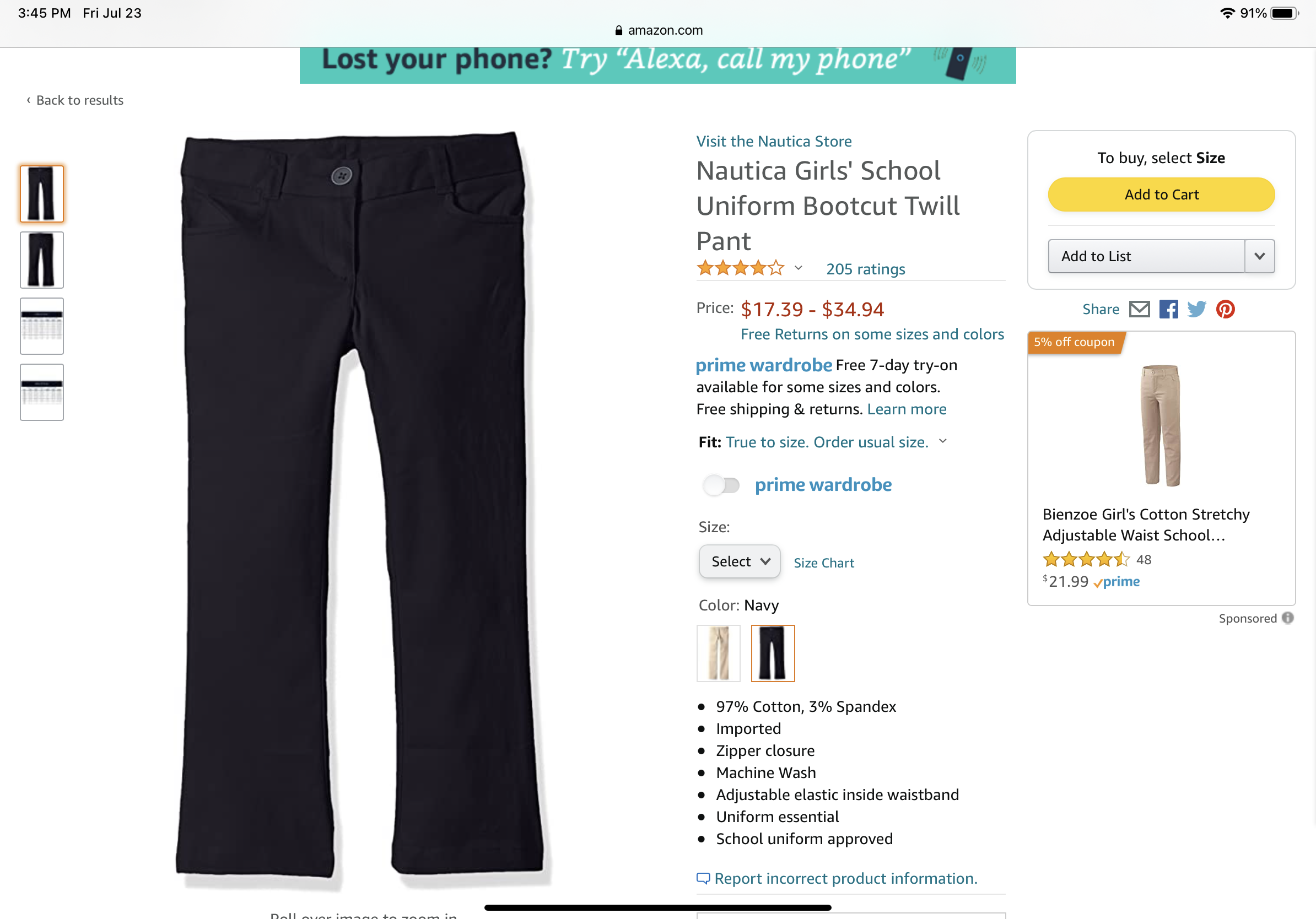 All can be either, navy blue, burgundy or grey. Yes, students can mix and match colors.
Shoes for Boys,  select from this type only
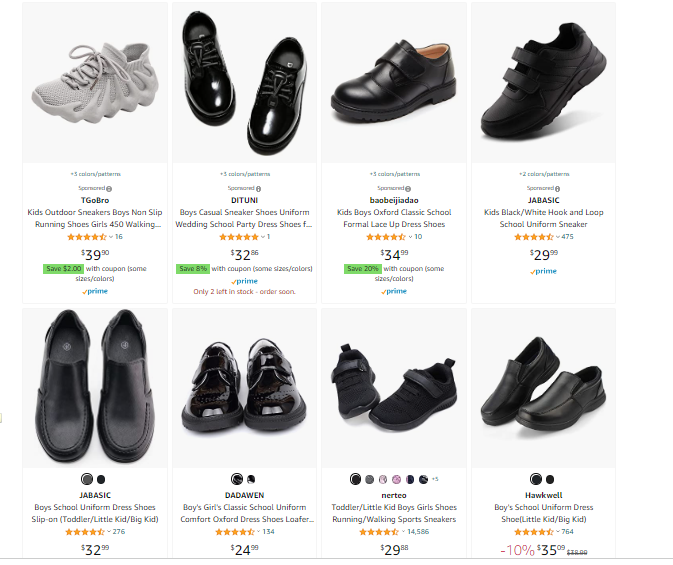 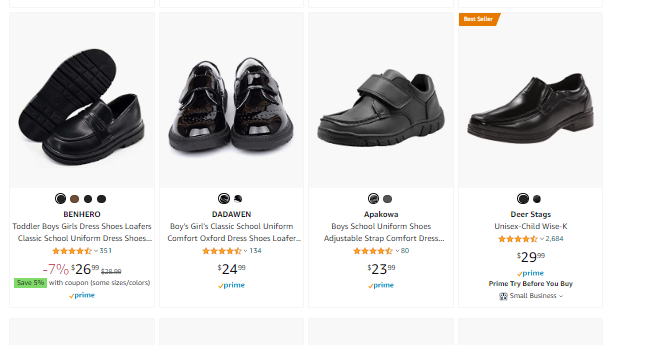 These slides have Casual Attire 
For Boys & Girls
Mixing and Matching  is encouraged
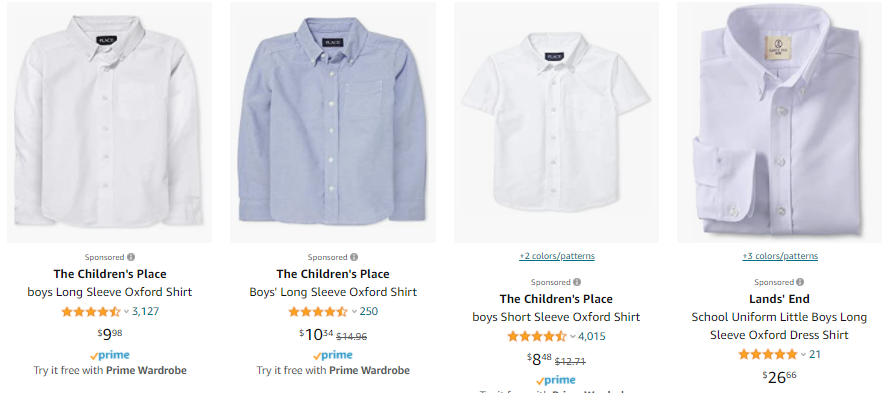 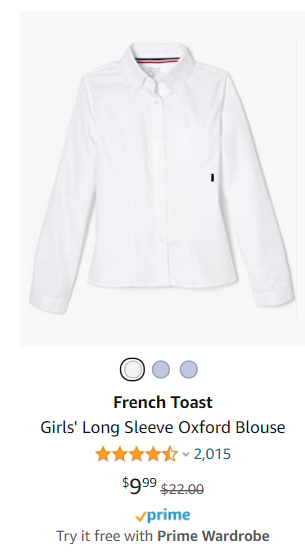 These shirts are required
I recommend  2-3 shirts
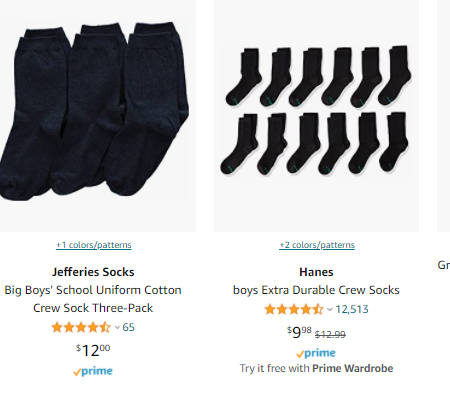 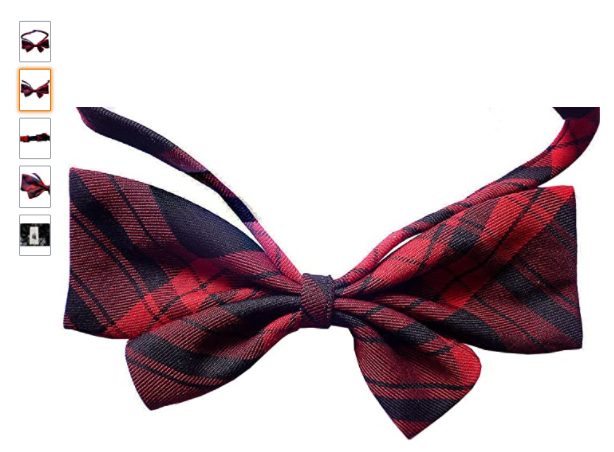 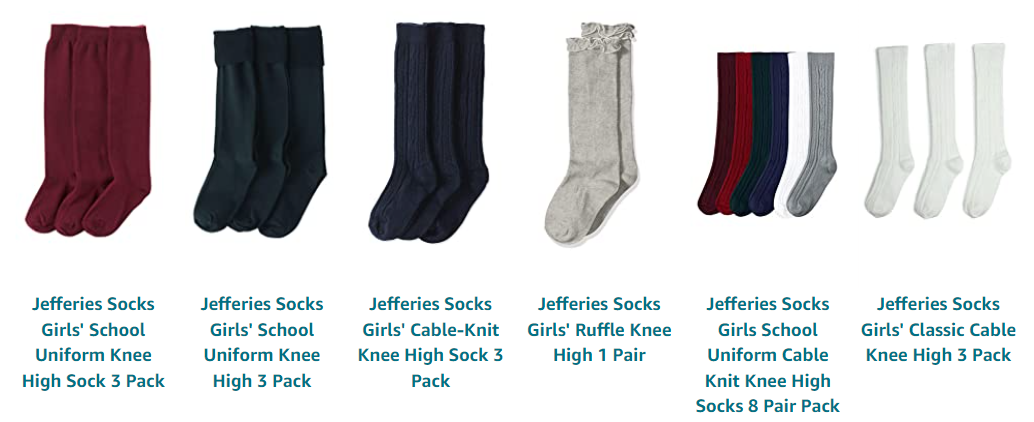 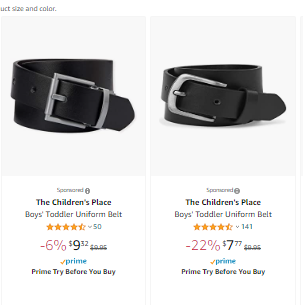 Uniform Accessories
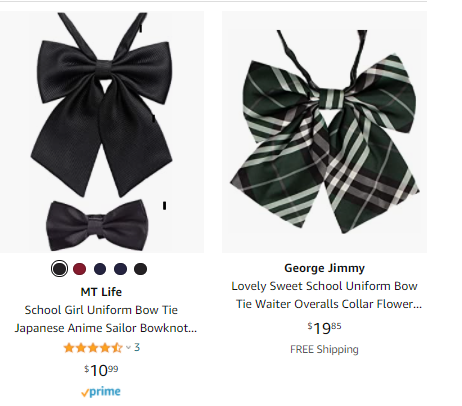 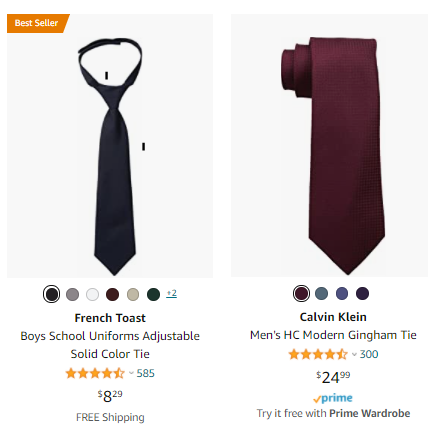 Girls, along with boys must select at least one tie (bow tie). The only criteria is that it reflects school colors – burgundy and/or blue or a plaid mix. Socks are solid. Footwear  is black and should compliment clothing. Also, there are some shoes that are burgundy or dark blue which is acceptable to wear only on T/W/T
Students must wear a black belt.
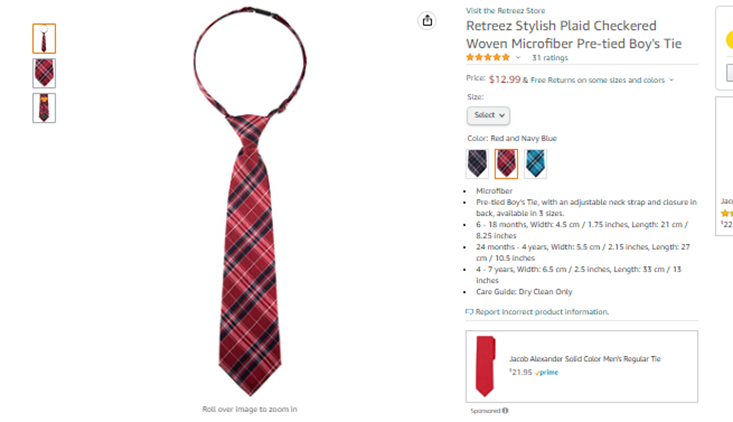 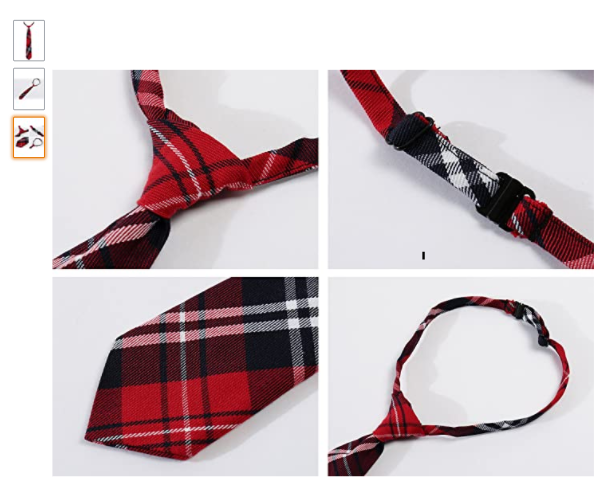 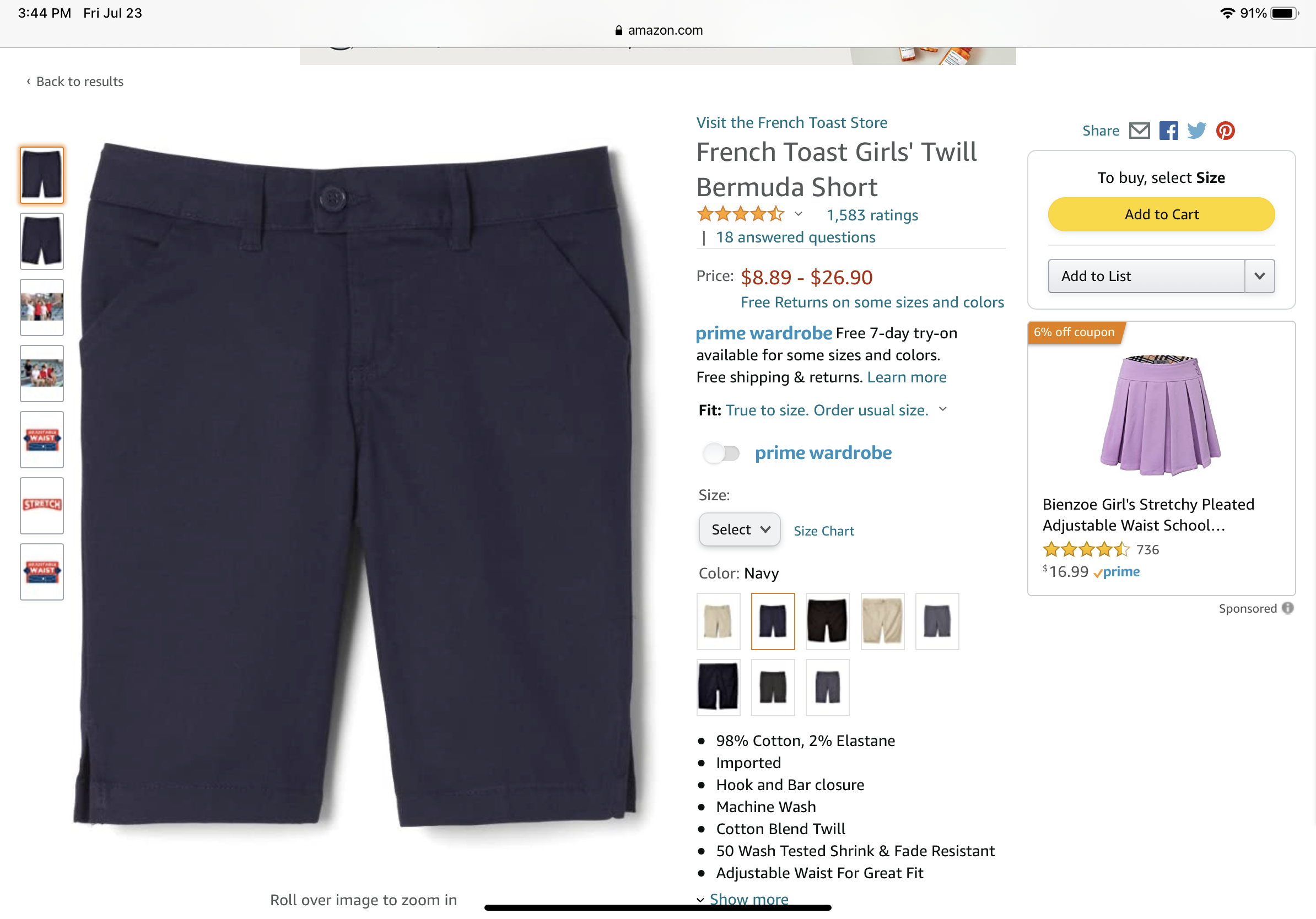 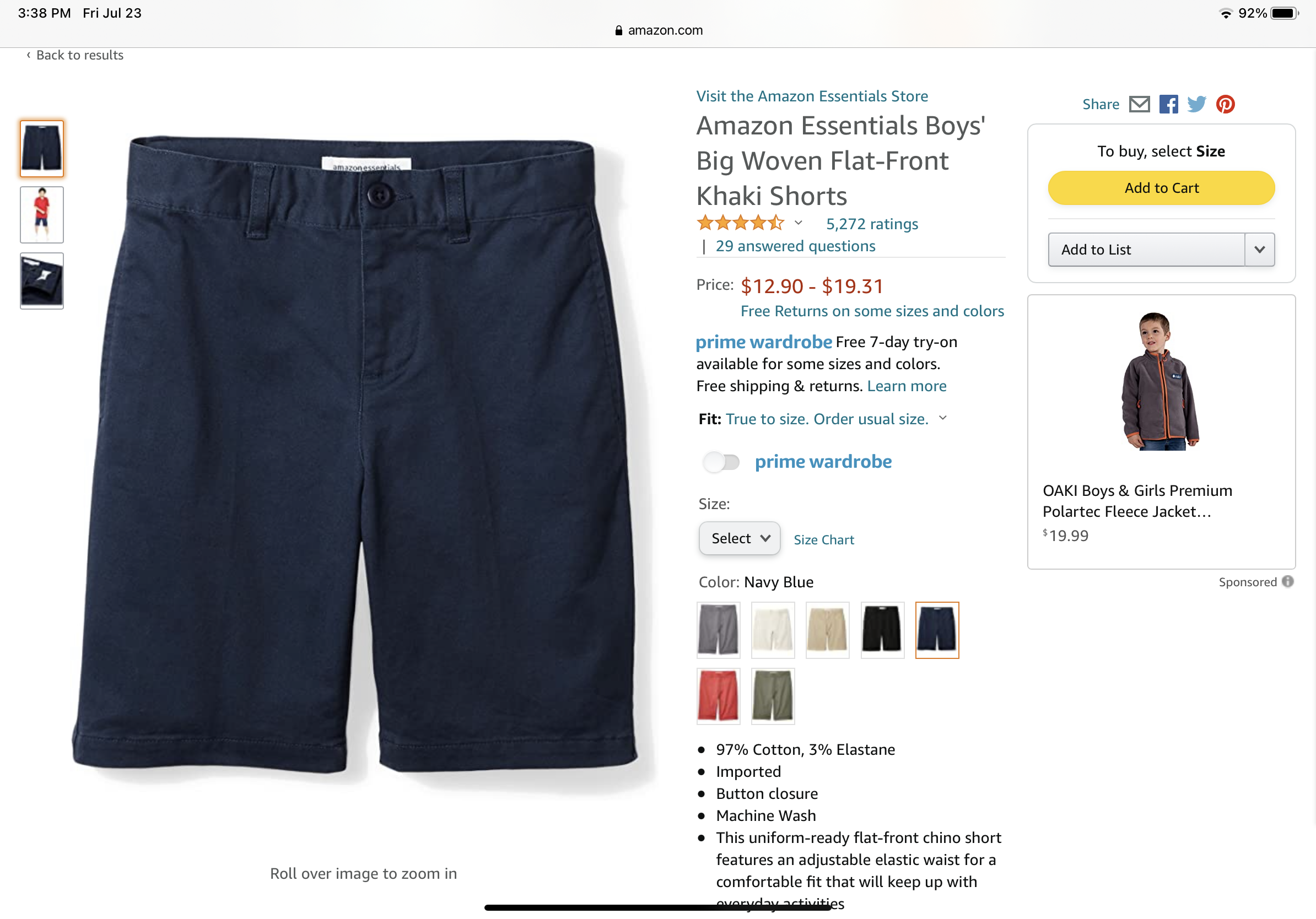 All can be either, navy blue, burgundy or grey. Yes, students can mix and match colors.
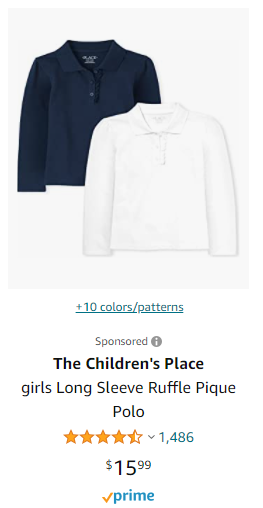 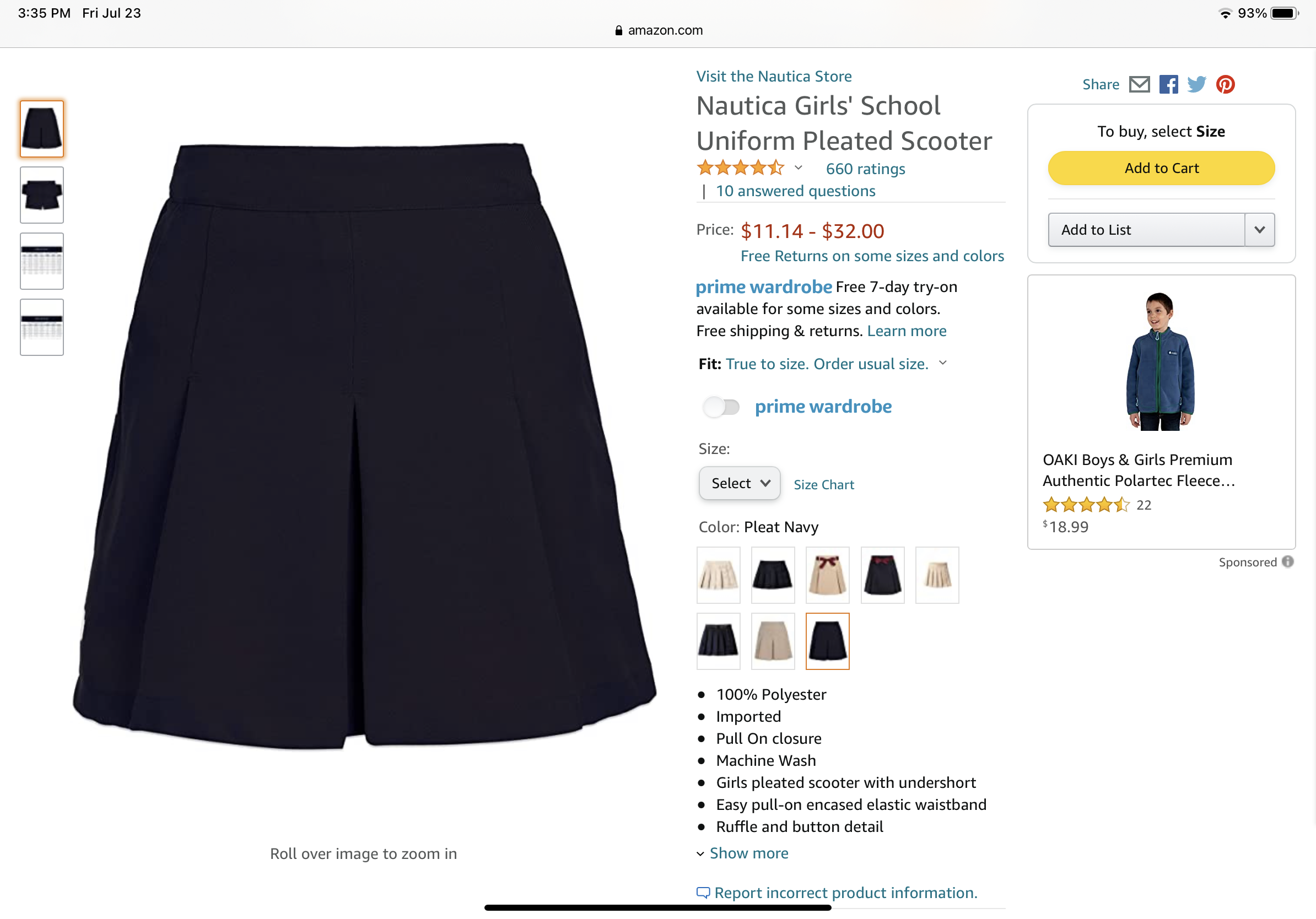 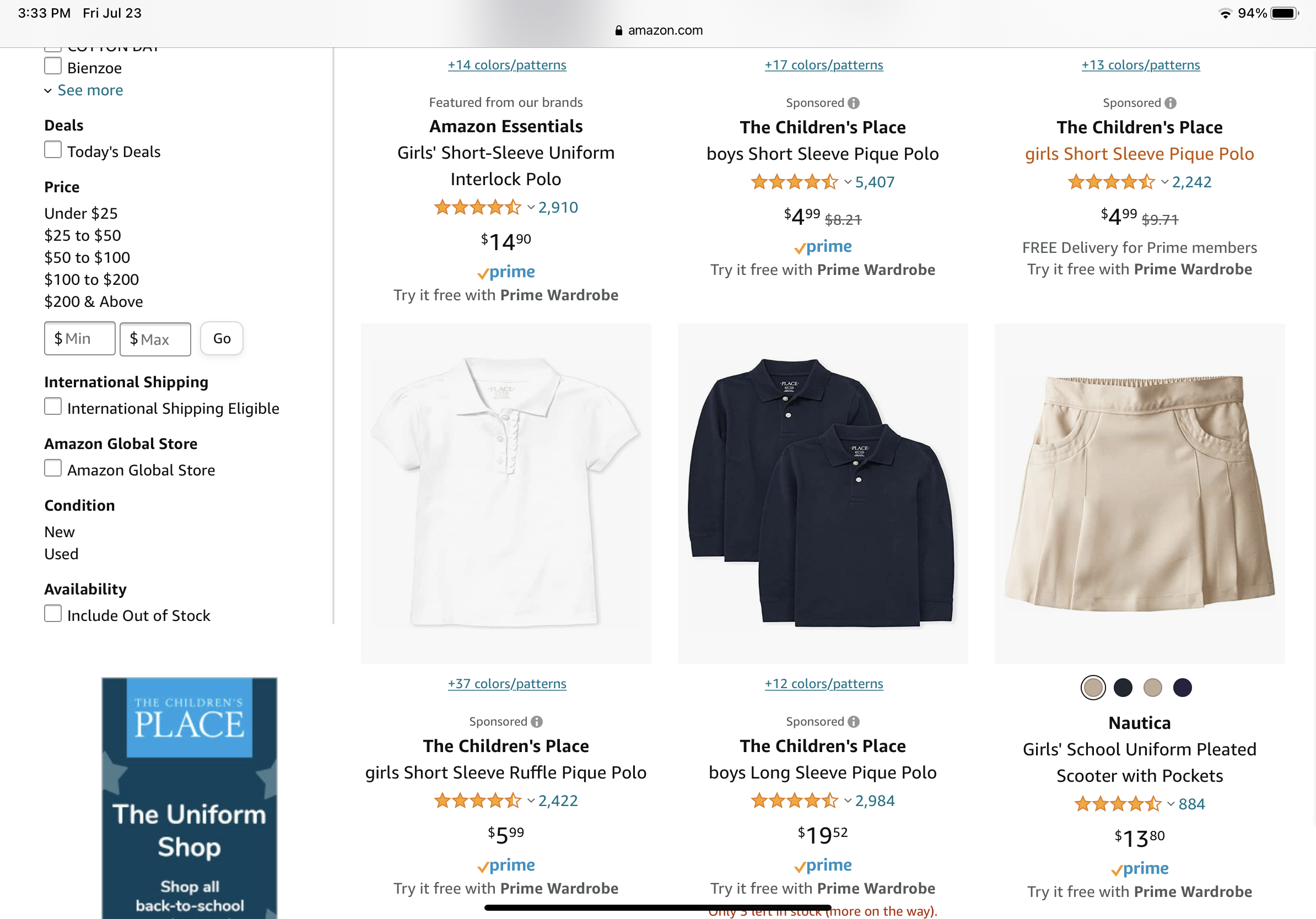 Formal/Ceremonial Uniform
This burgundy vest is required for boys
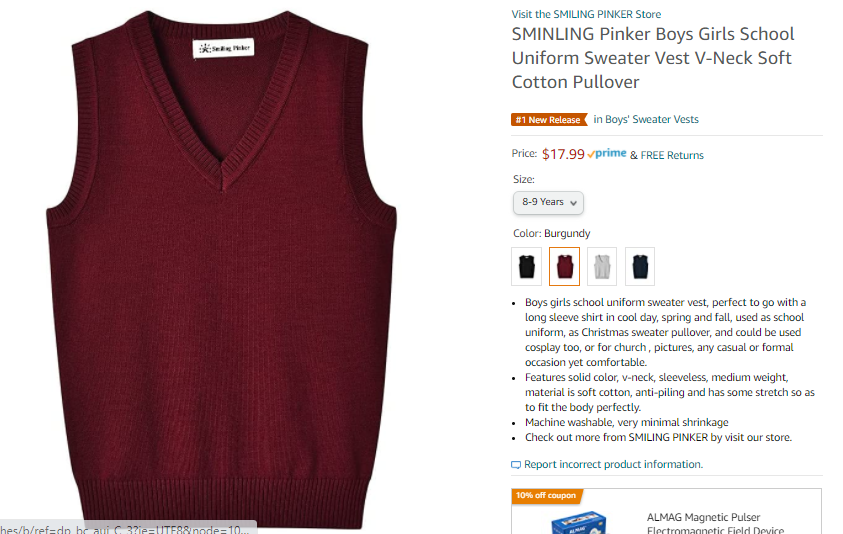 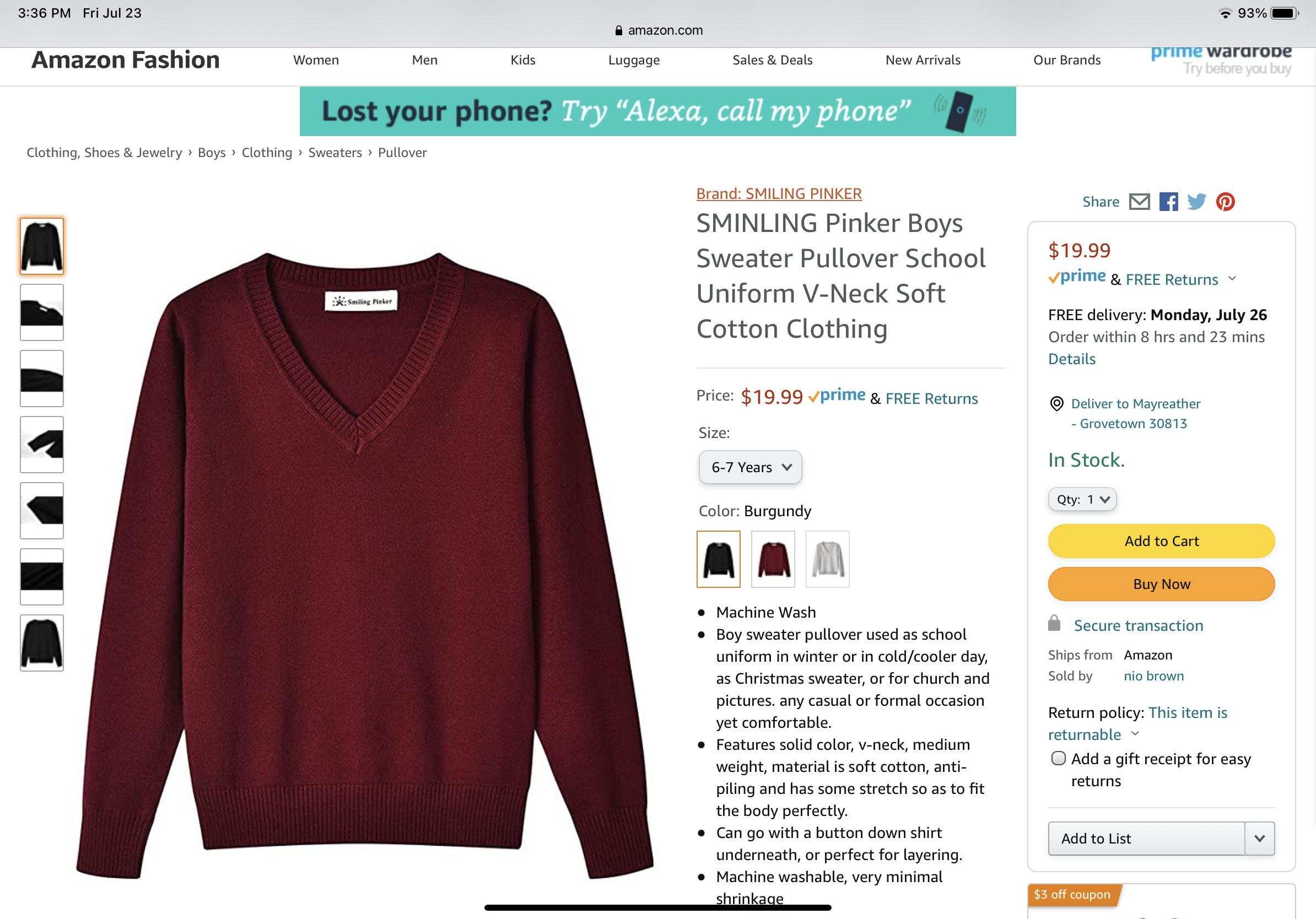 This blue vest is required for girls
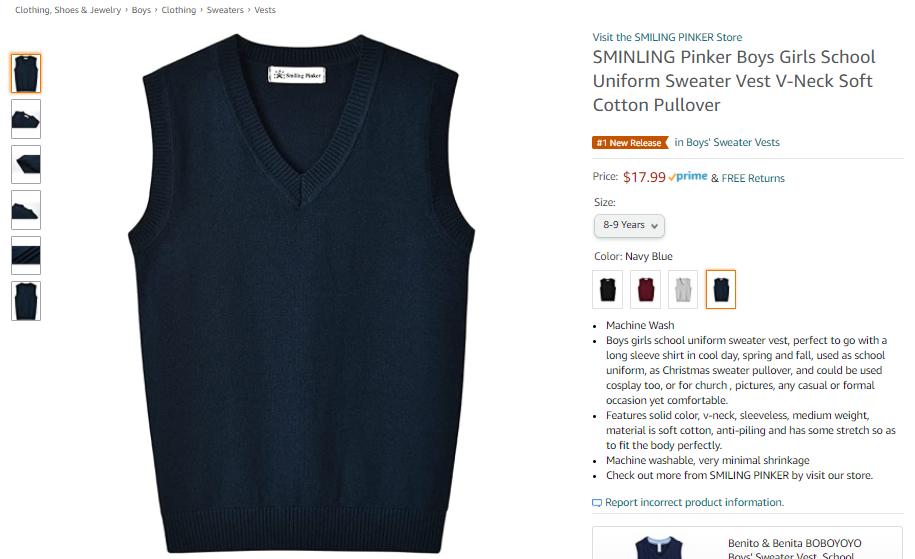 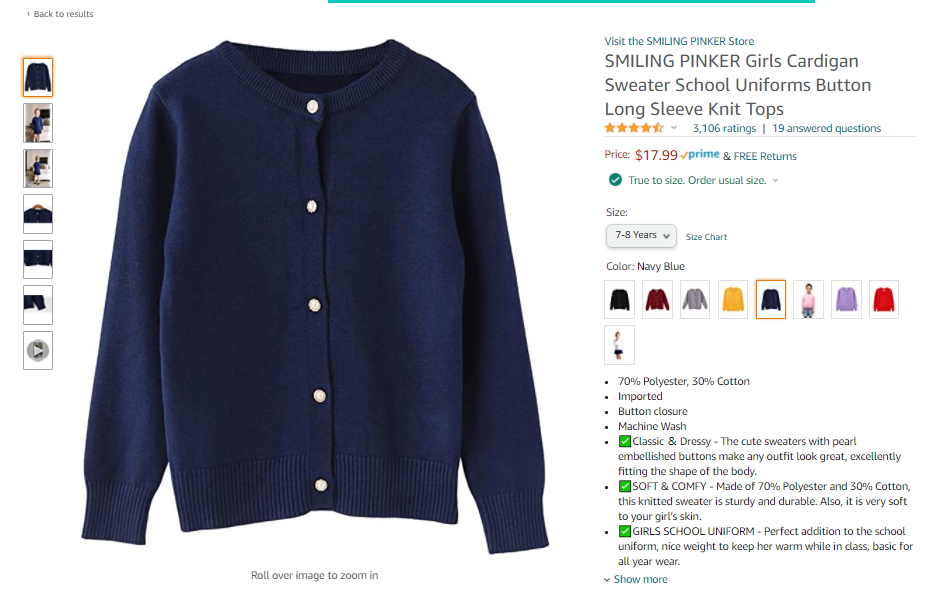 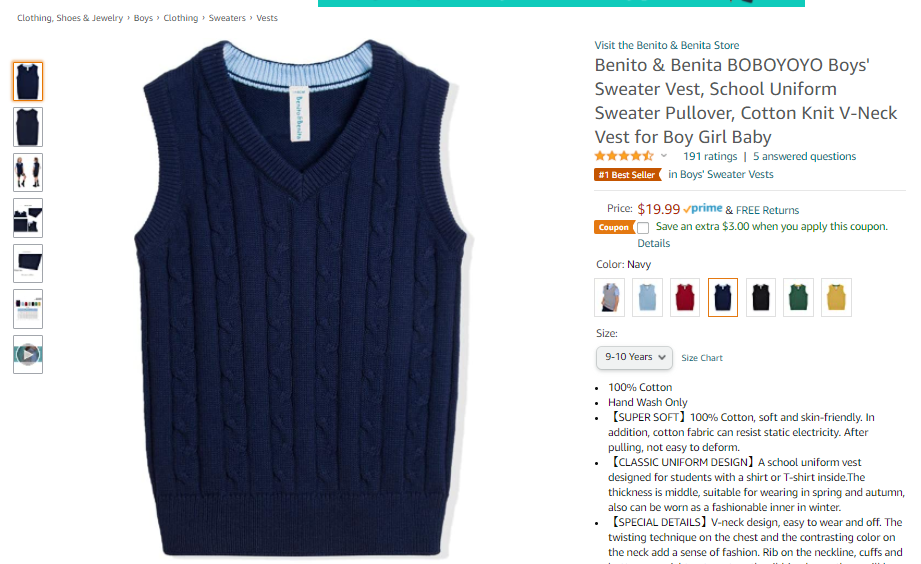 All can be either, navy blue, burgundy or grey. Yes, students can mix and match colors.
All can be either, navy blue, burgundy or grey. Yes, students can mix and match colors.
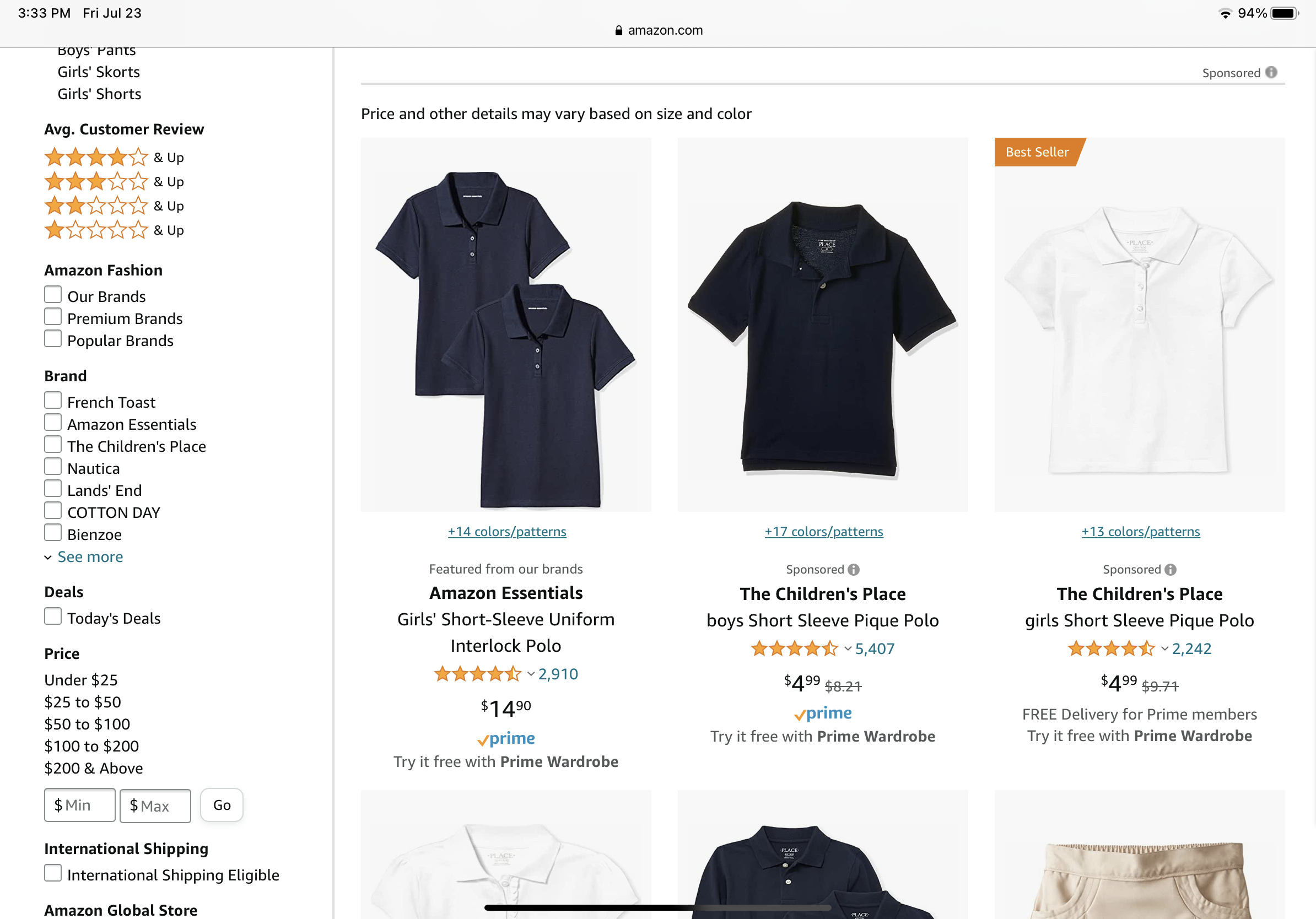 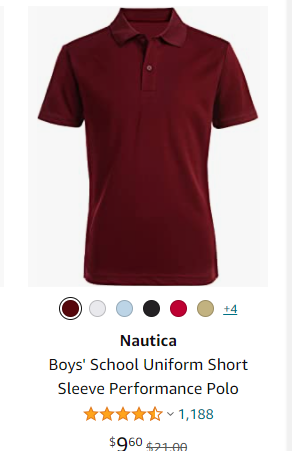